When HP was designing
the HP-92…
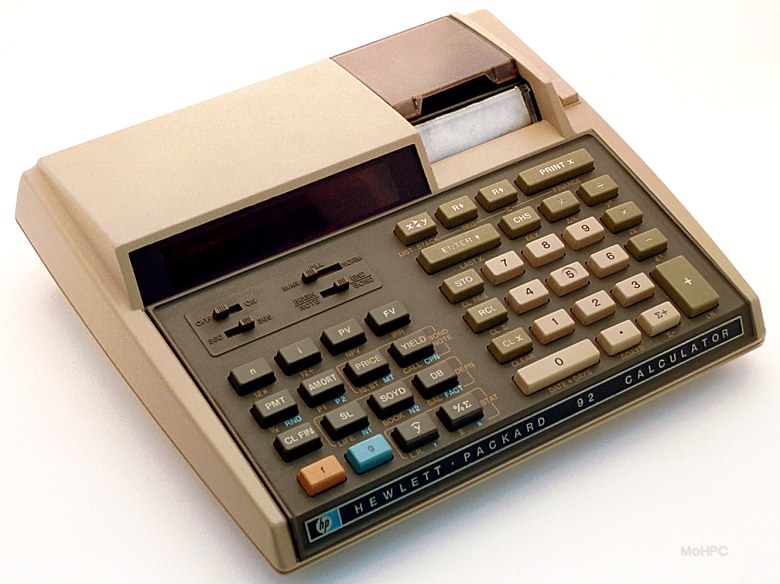 1
Pictures: hpmuseum.org
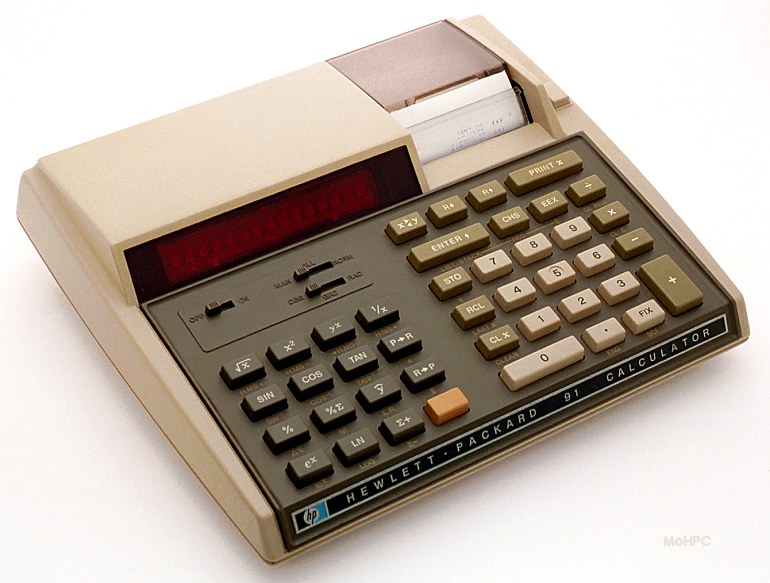 HP-91s were used to build     HP-92 development systems…
2
[Speaker Notes: Plastic injection molding tooling was a longer lead time so HP91s were used to build development systems]
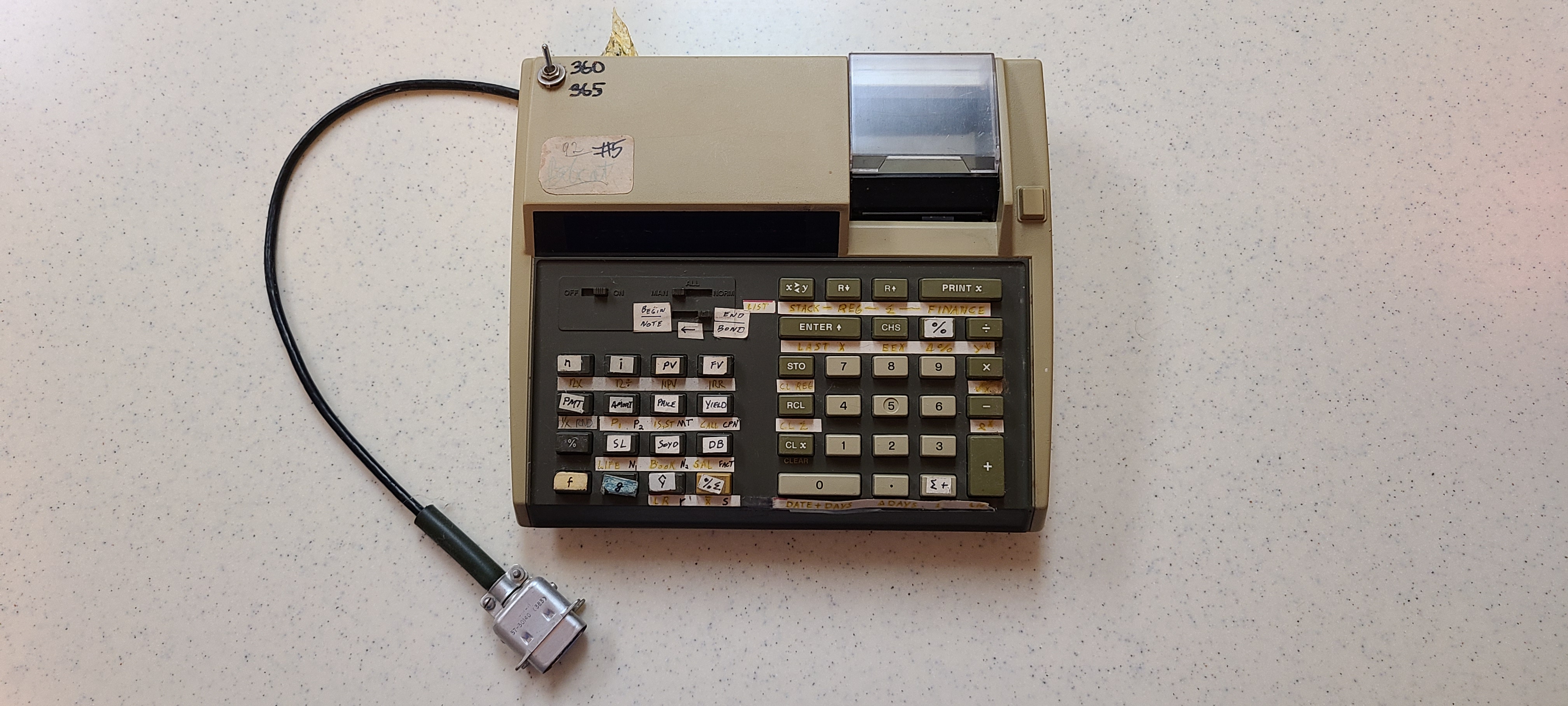 An HP-92
Development
System
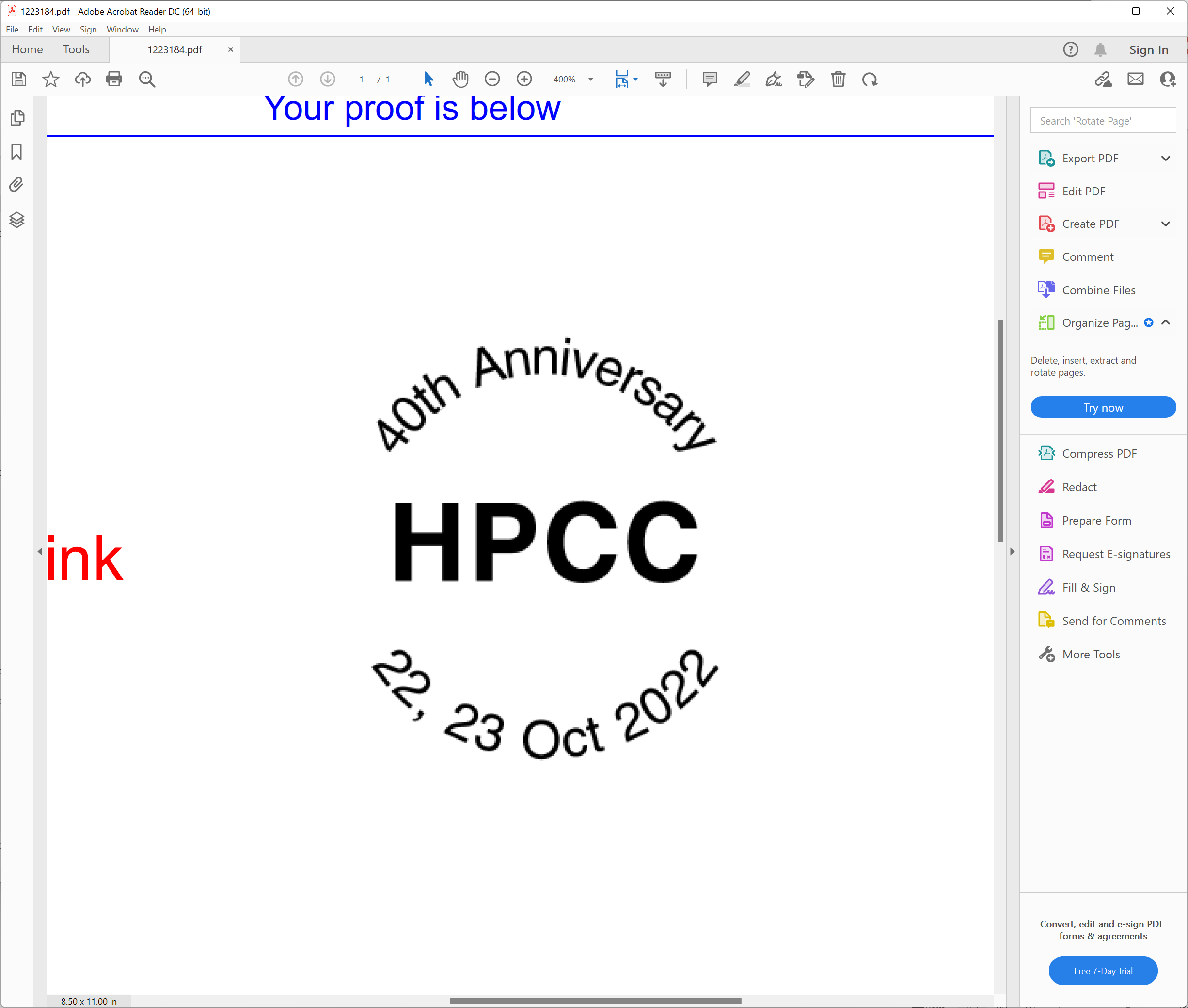 3
[Speaker Notes: This is one of those development systems]
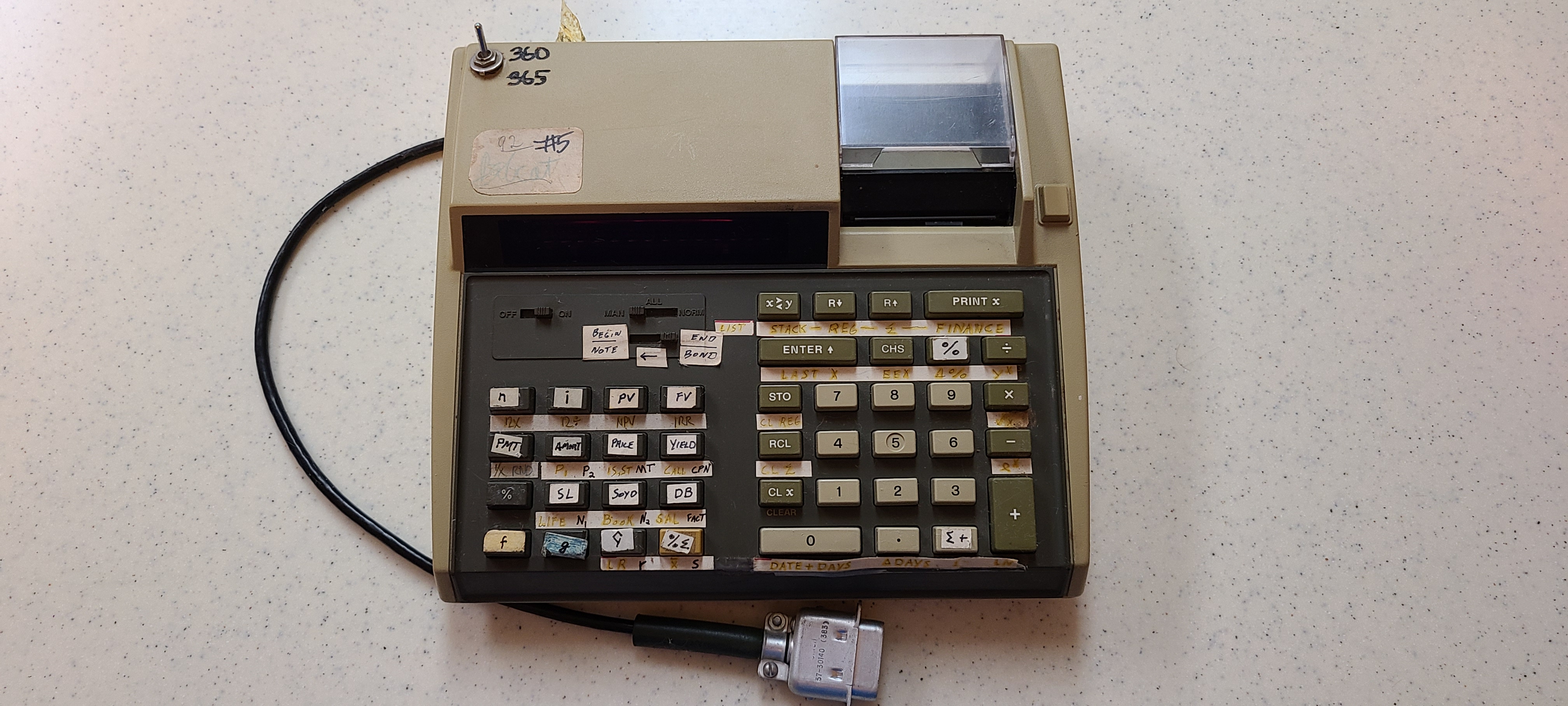 Zooming in
on the label…
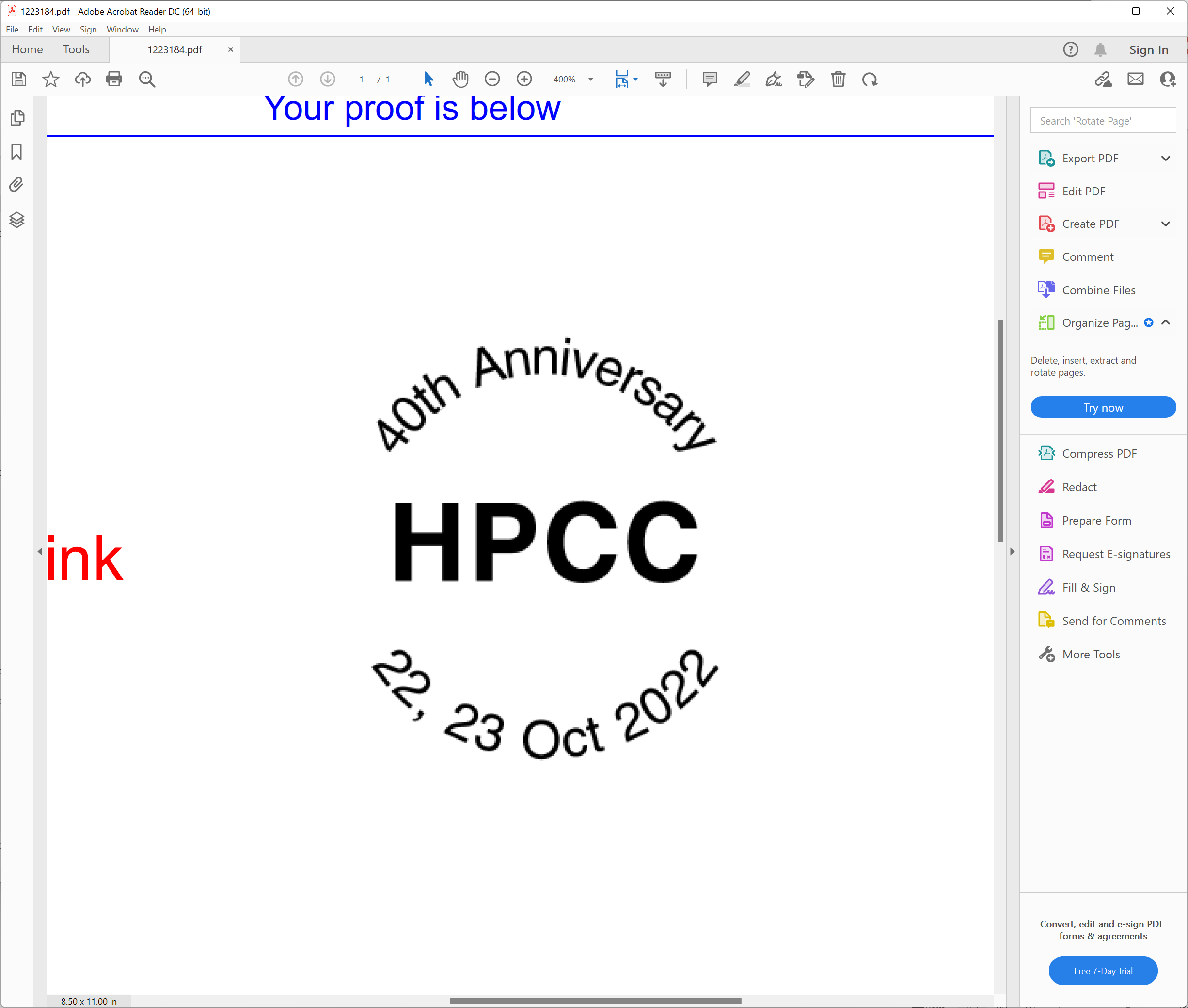 4
[Speaker Notes: If we zoom in on it label….]
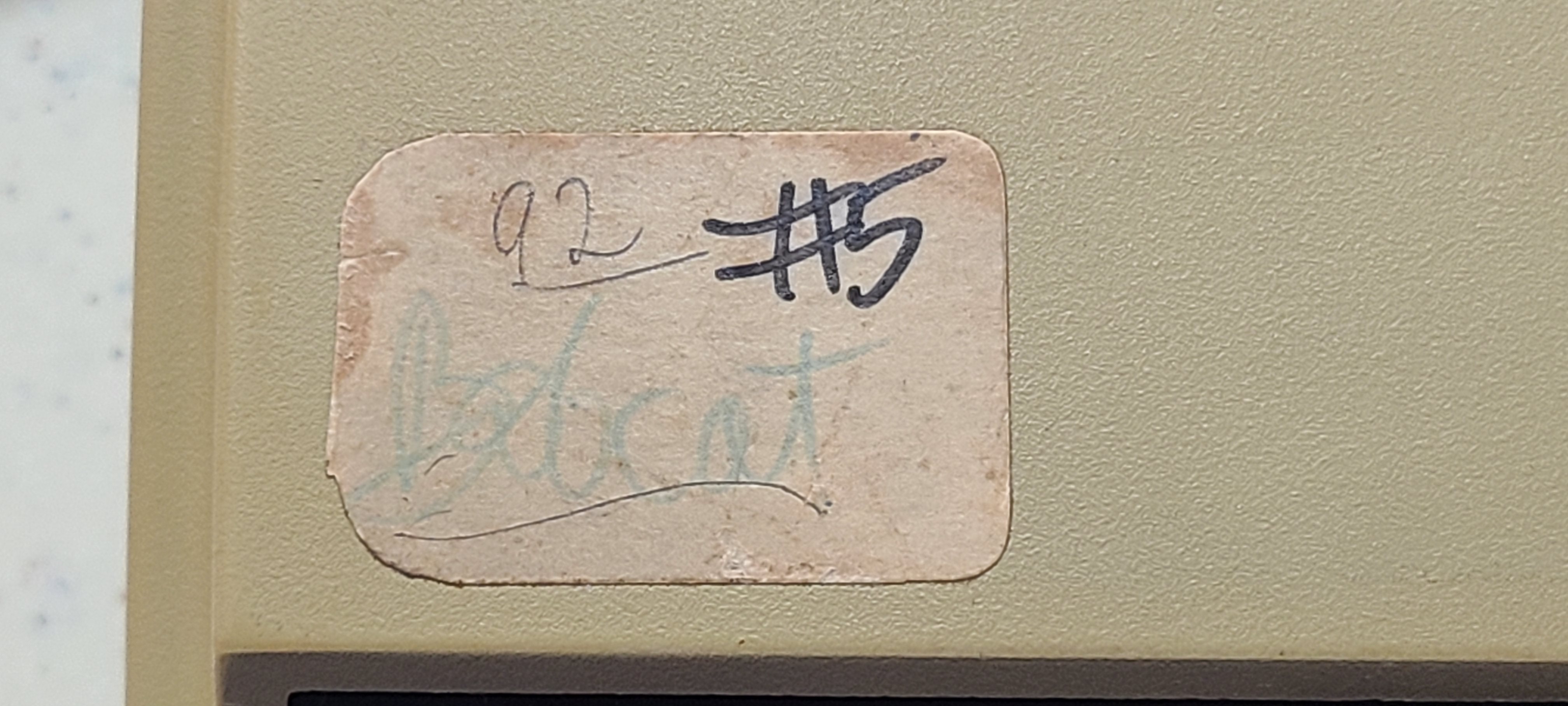 Code Names
Many HP calculators had internal code names during their development. The following code names are known:
HP-91—Felix
HP-92—Bobcat
HP-97—Kittyhawk
HP-97S—Ricochet
Xpander—Endeavor
- Museum of HP Calculators
5
[Speaker Notes: This is Bobcat (HP92) development system #5 so at least 5 of these units existed. Bobcat was the project’s code name. Someone added the 92 product number later.]
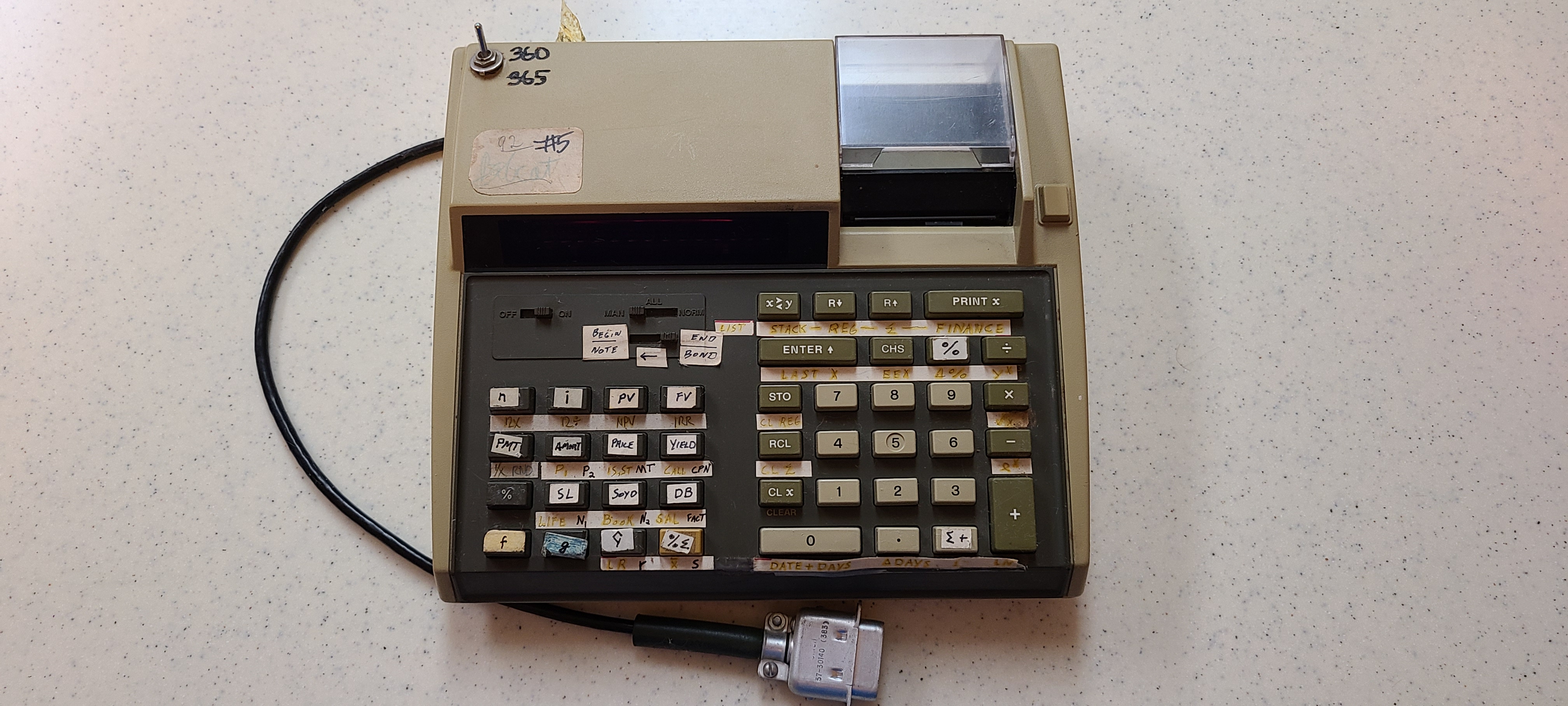 Remember the
development system
 switch?
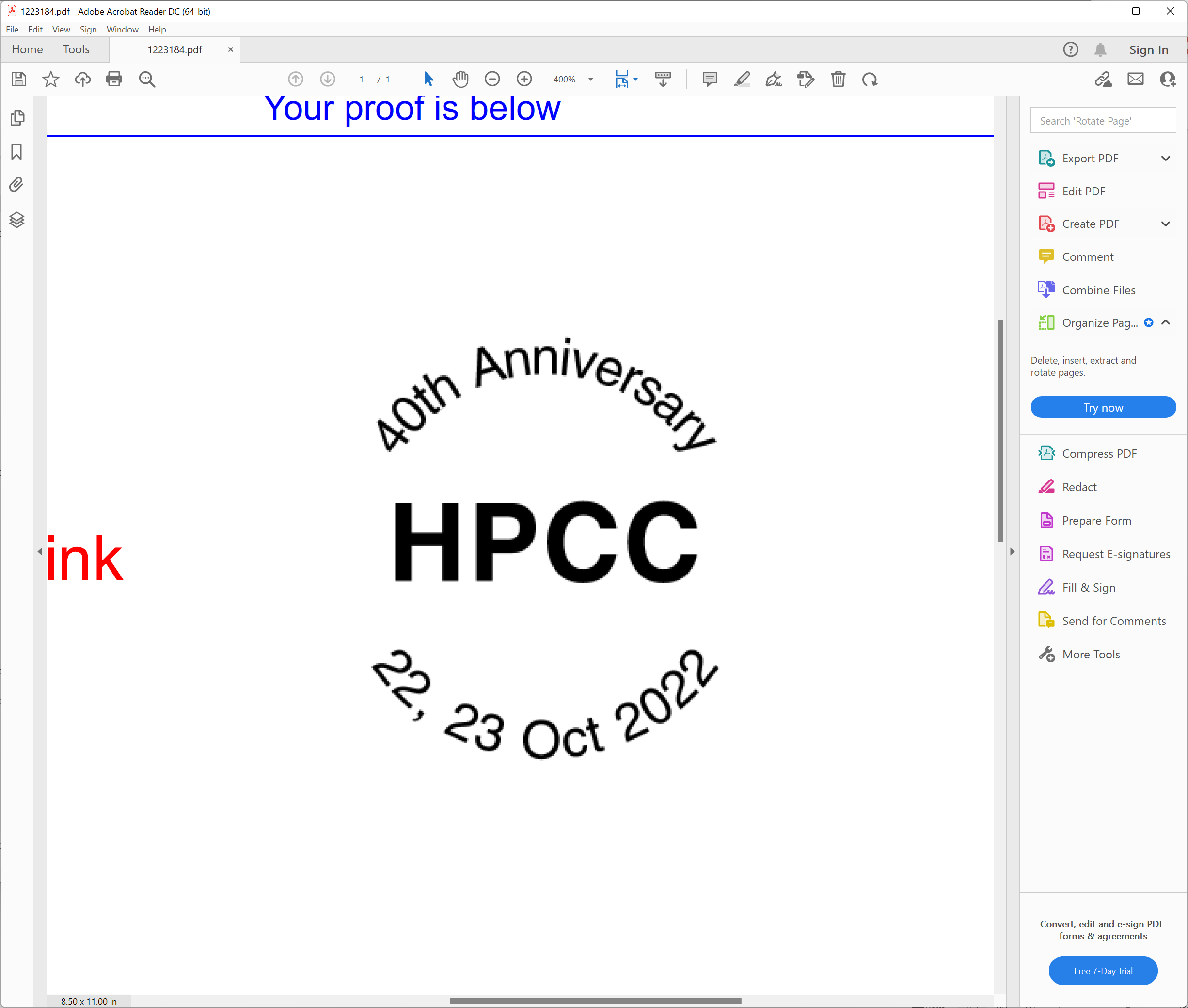 6
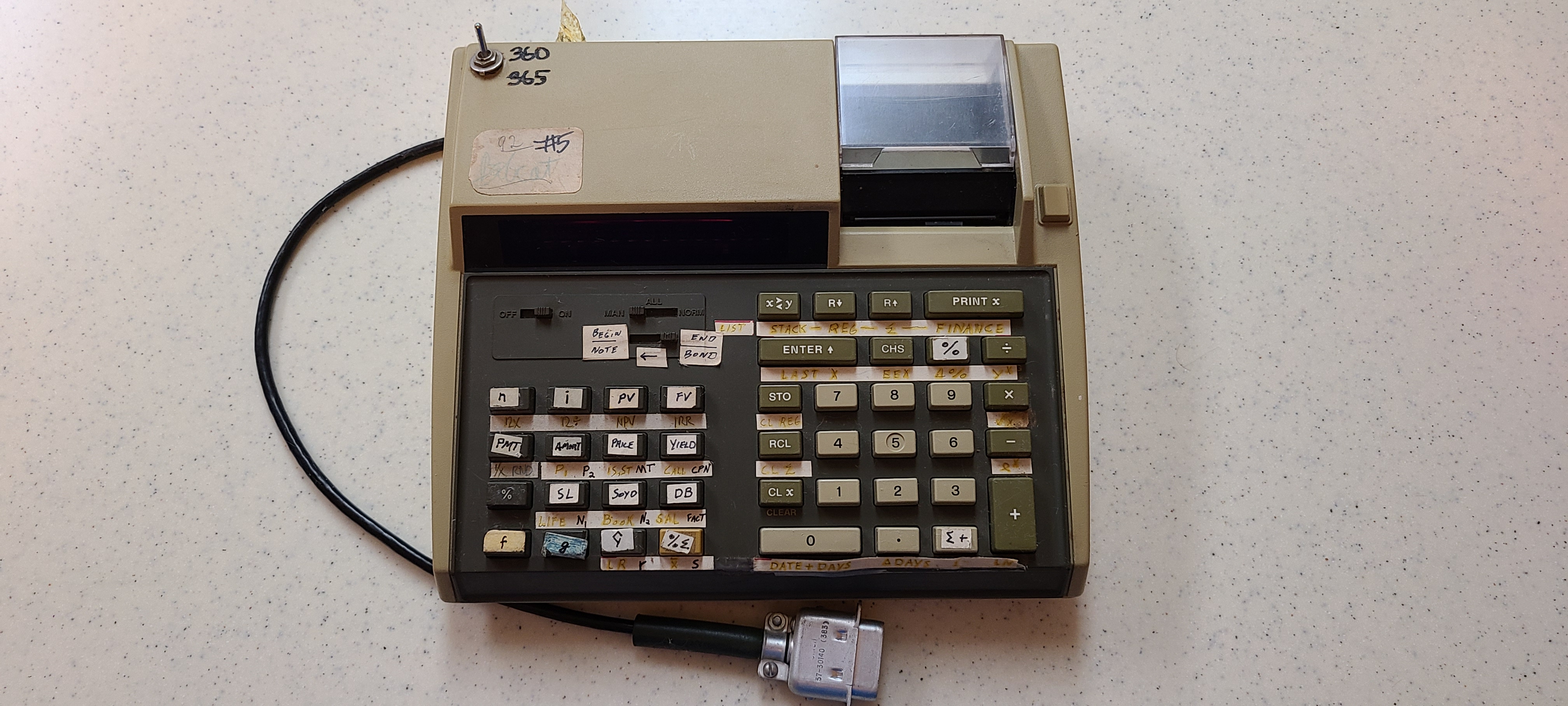 “Like the HP-80, the HP-92 included bond price and yield, but it added call price, coupon amount, and issue, settlement and maturity dates. Also new were Internal Rate of Return calculations, and switches to select 365- or 360-day year calculations and begin/end of period payments.”

https://www.hpmuseum.org/hp92.htm
The HP-91 had 3 slide switches, the HP-92 has 4 slide switches with 2 new slide switch functions. The Bobcat development systems used a toggle switch for one of these switches (360/365).

For the Begin/End switch…
7
[Speaker Notes: The 92 added 2 switch functions.
The 91 had 3 switches, the 92 had 4 switches.
The development system implements 360/365 with the toggle.
(91) 3 + 2 = 5  but 92 had 4…
For the begin/end…]
The HP-91 had trig functions and a Deg-Grd-Rad switch. 
The HP-92 had no trig and repurposed the Deg-Grd-Rad switch to Begin/Note-End/Bond.
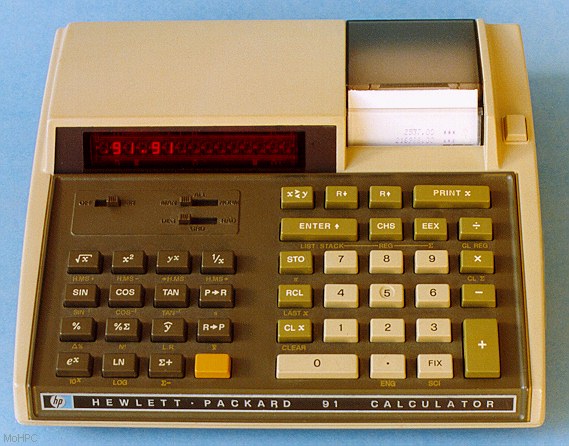 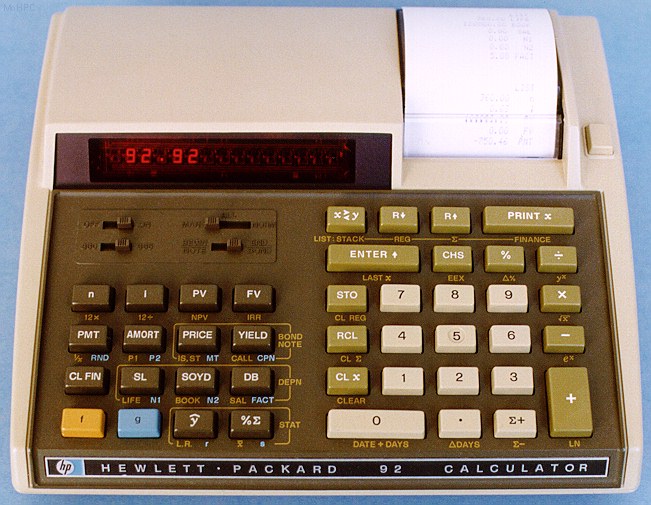 8
Pictures: hpmuseum.org
The Bobcat development system keyboard & display…
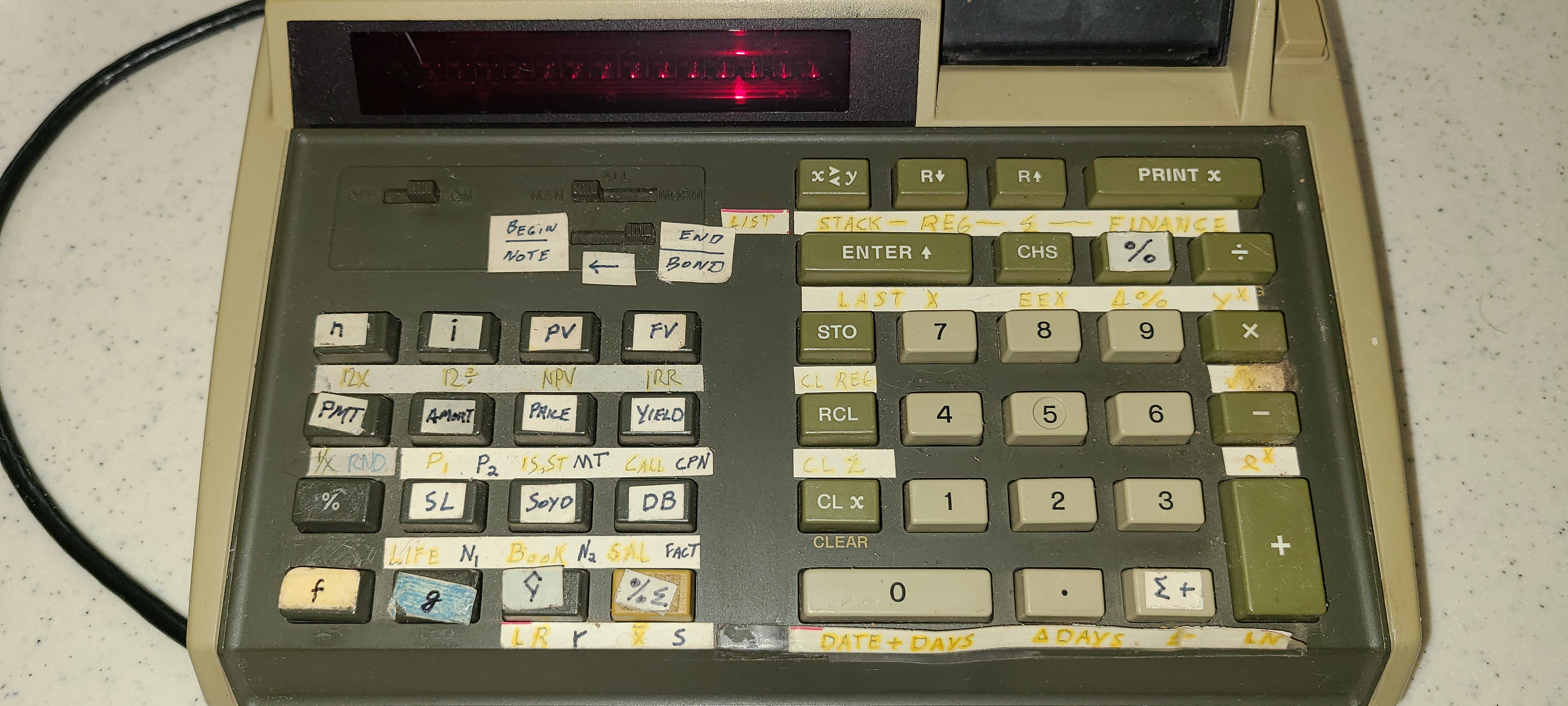 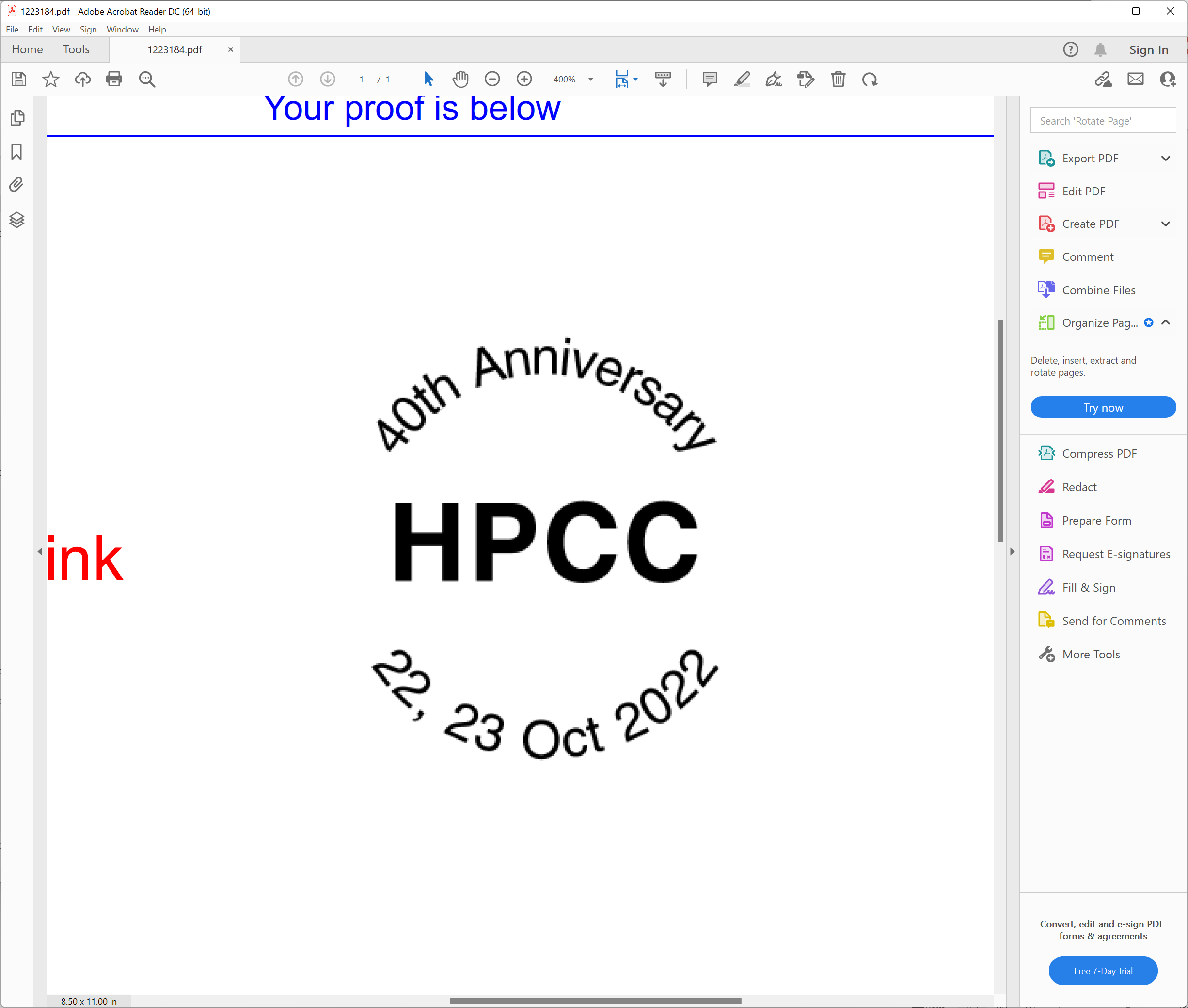 9
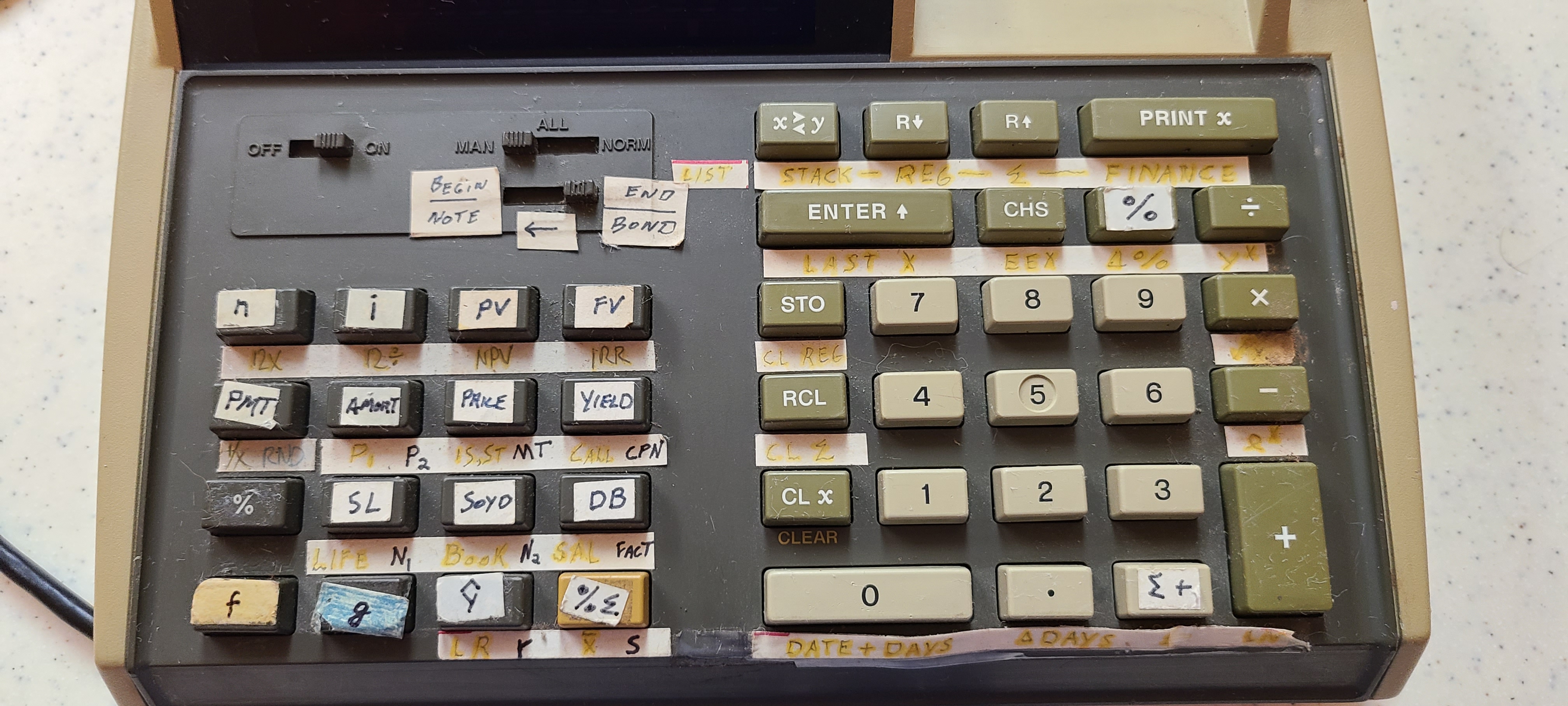 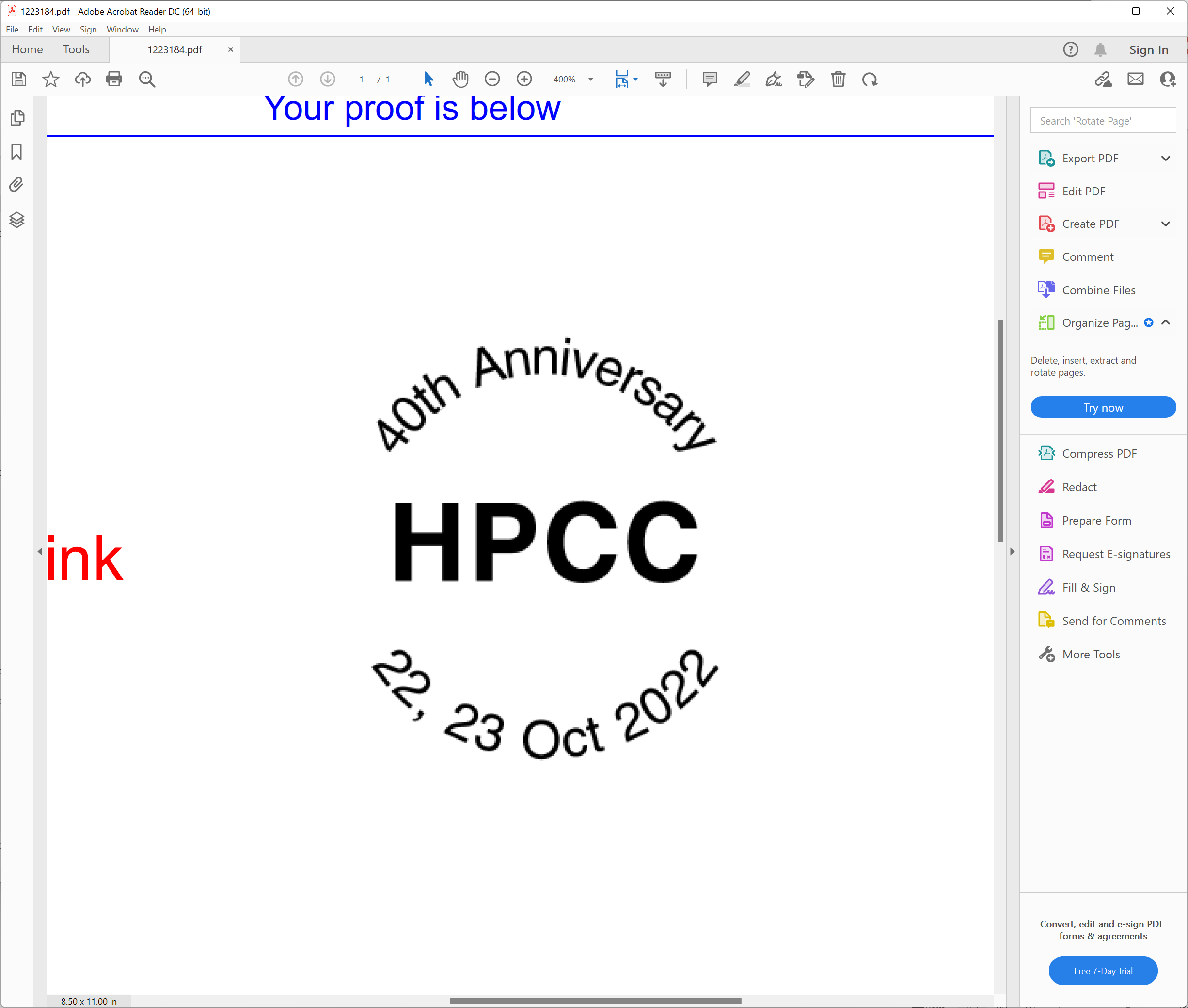 10
Larger view of keyboard…
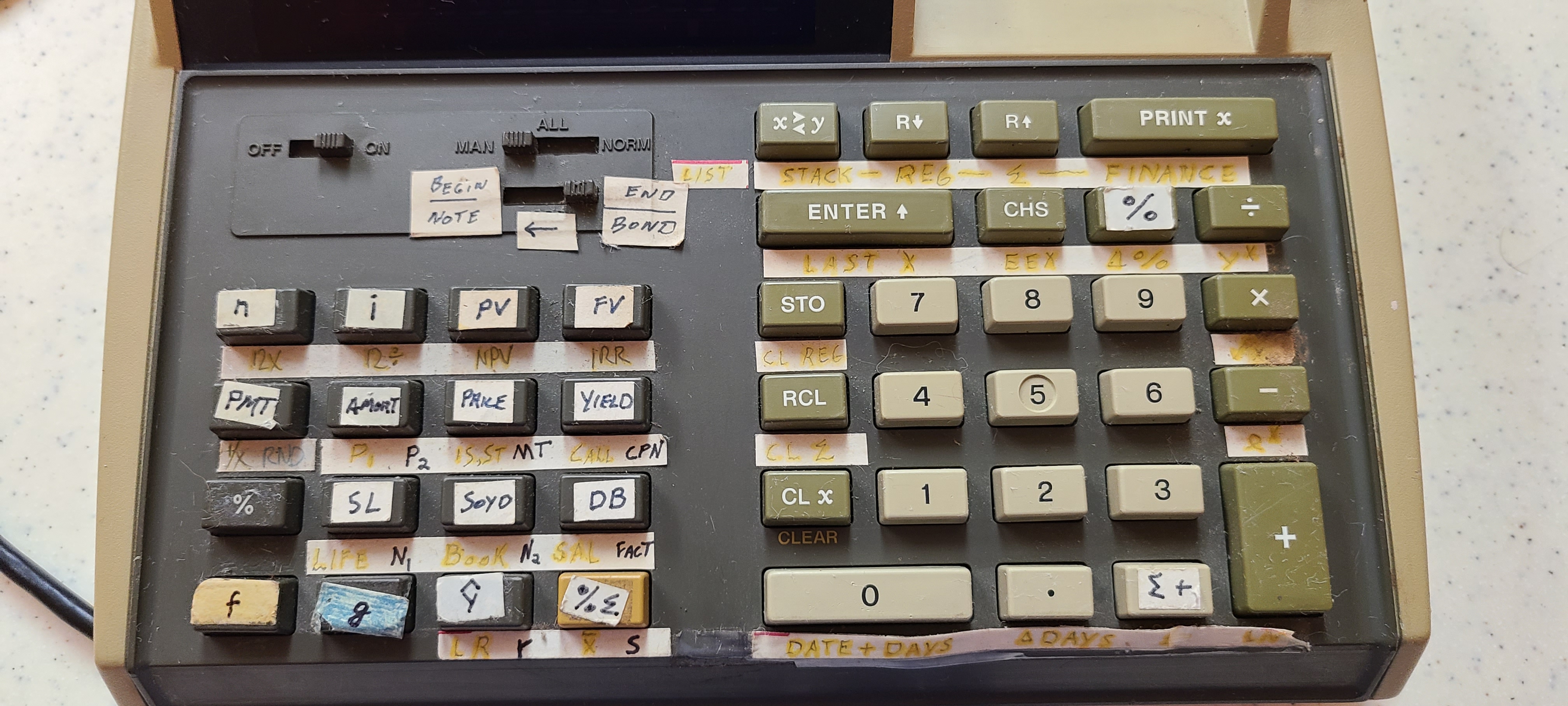 Comparing the 
development system 
and 
production HP-92
keyboards
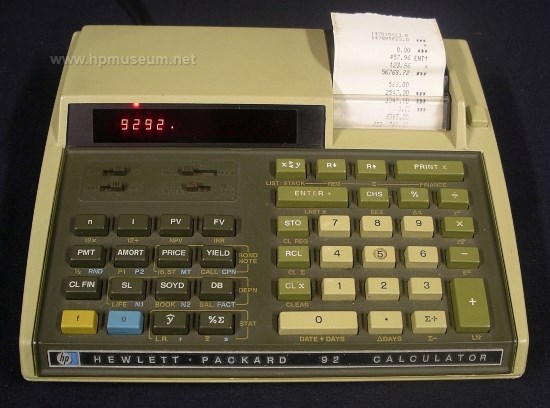 11
[Speaker Notes: Paper labels match the final product keyboard]
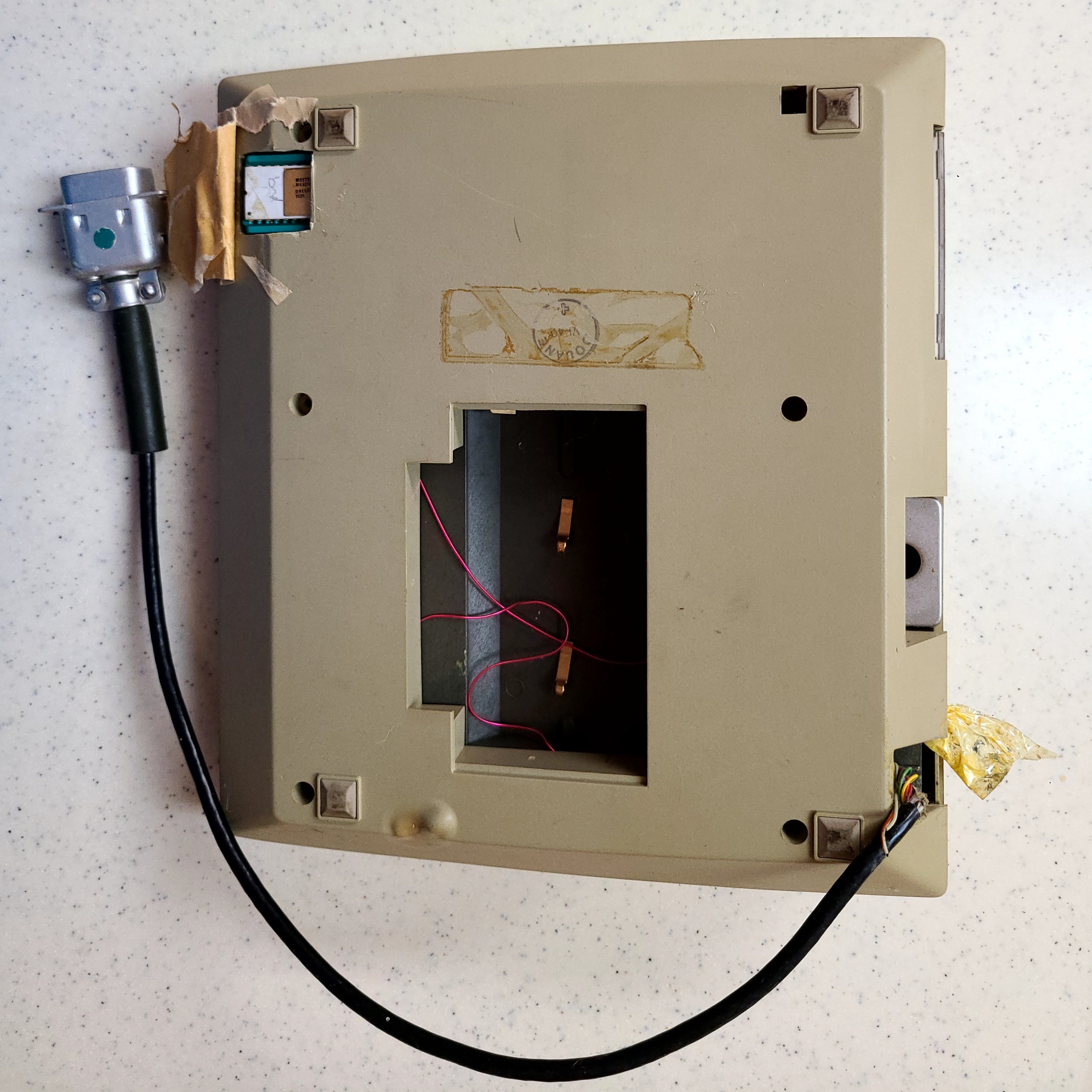 Looking at the bottom of the unit…
12
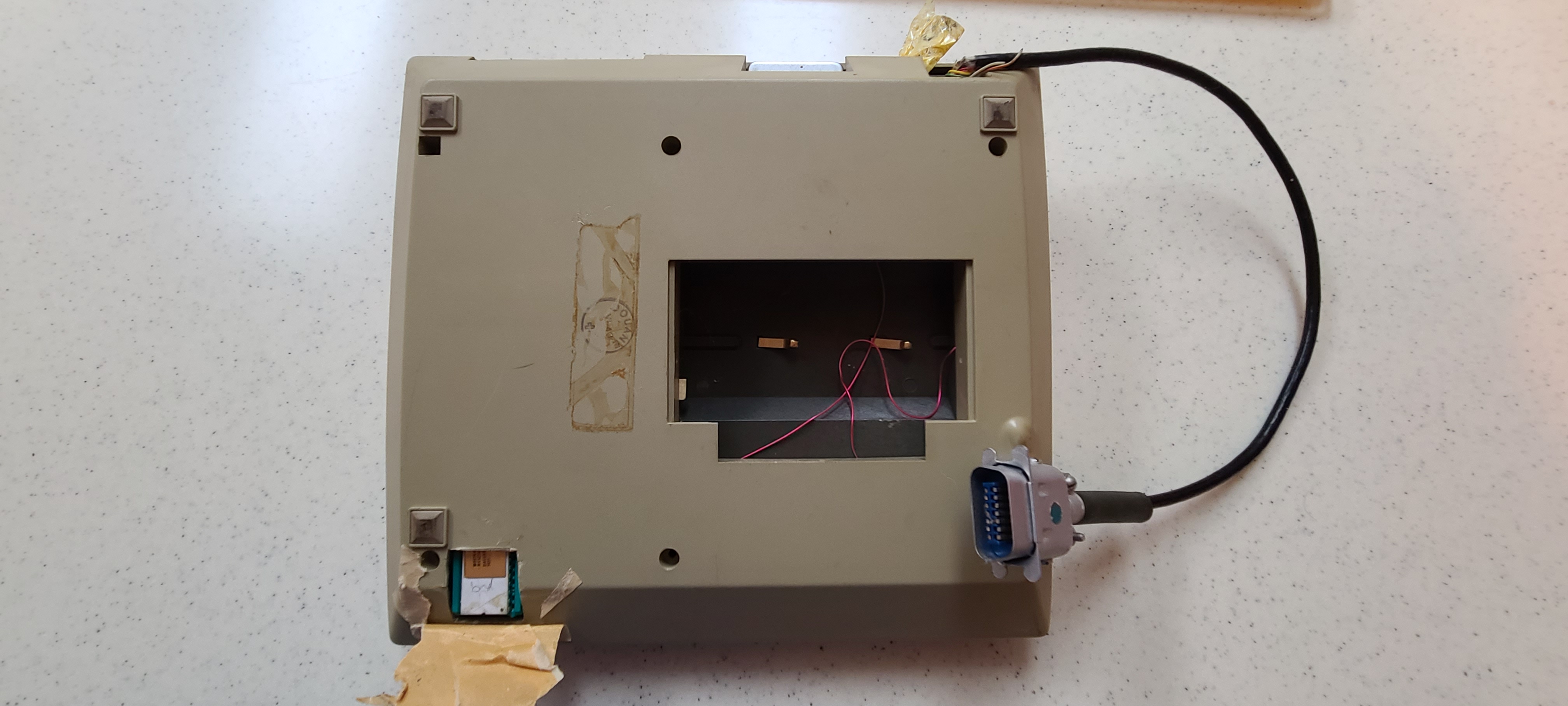 We’ll see that the connector is for both power and data. I have no pinout documentation…
13
[Speaker Notes: The connector comes out of where power connector would normally be.
We’ll see the cable = power + data
1 of the development system’s ICs is socketed, clearance required cut out]
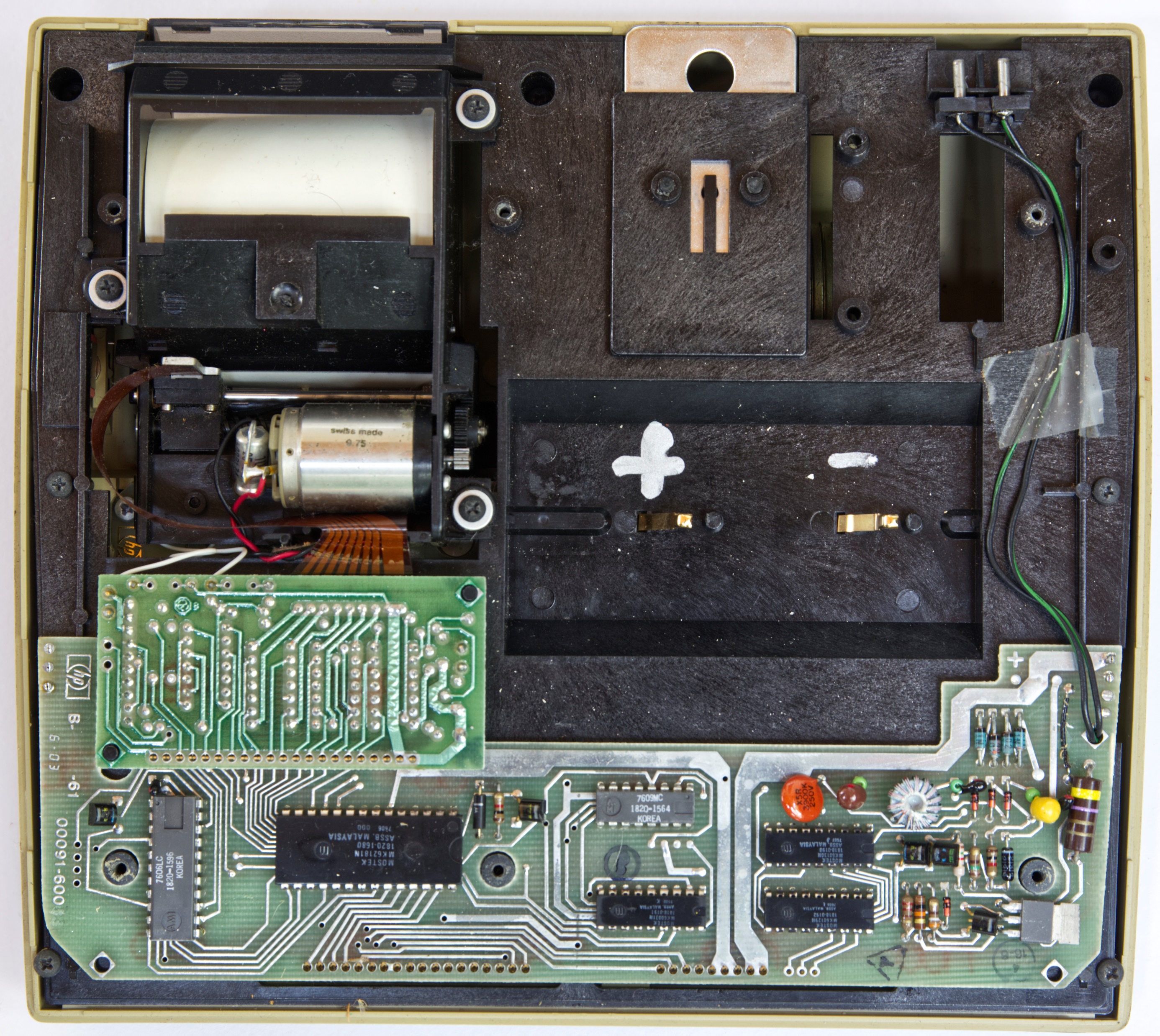 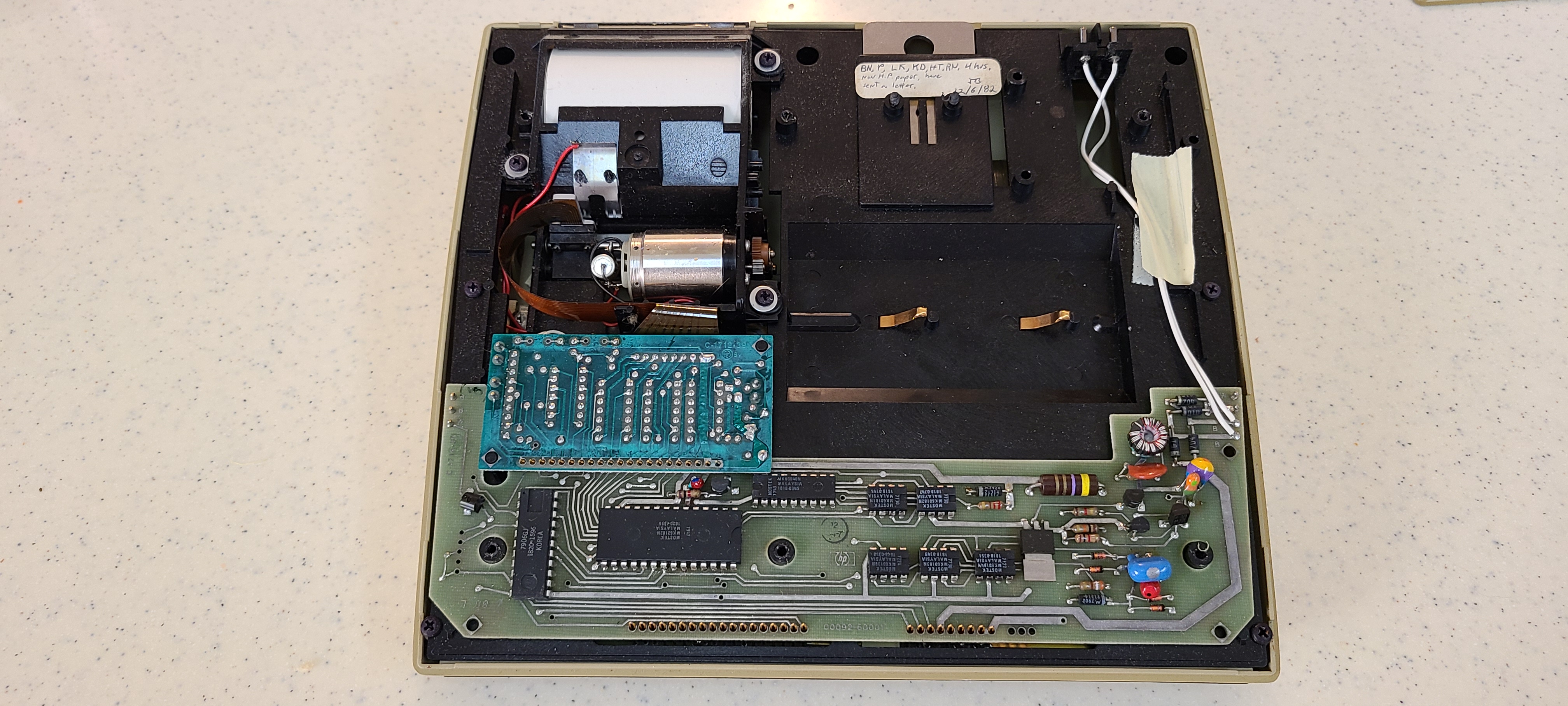 HP-91
HP-92
An inside look at the HP-91, HP-92 for reference
14
[Speaker Notes: The HP91 and 92 internals look very similar]
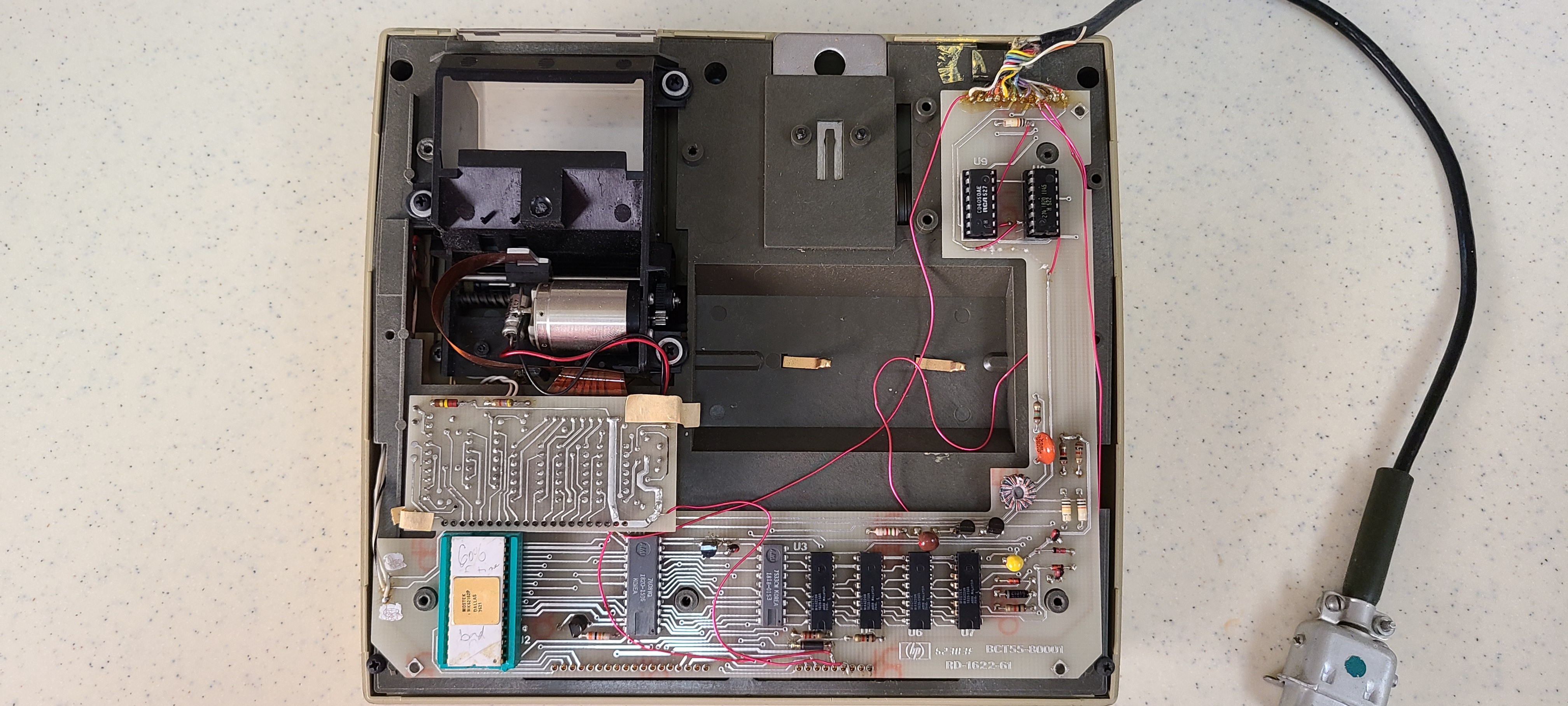 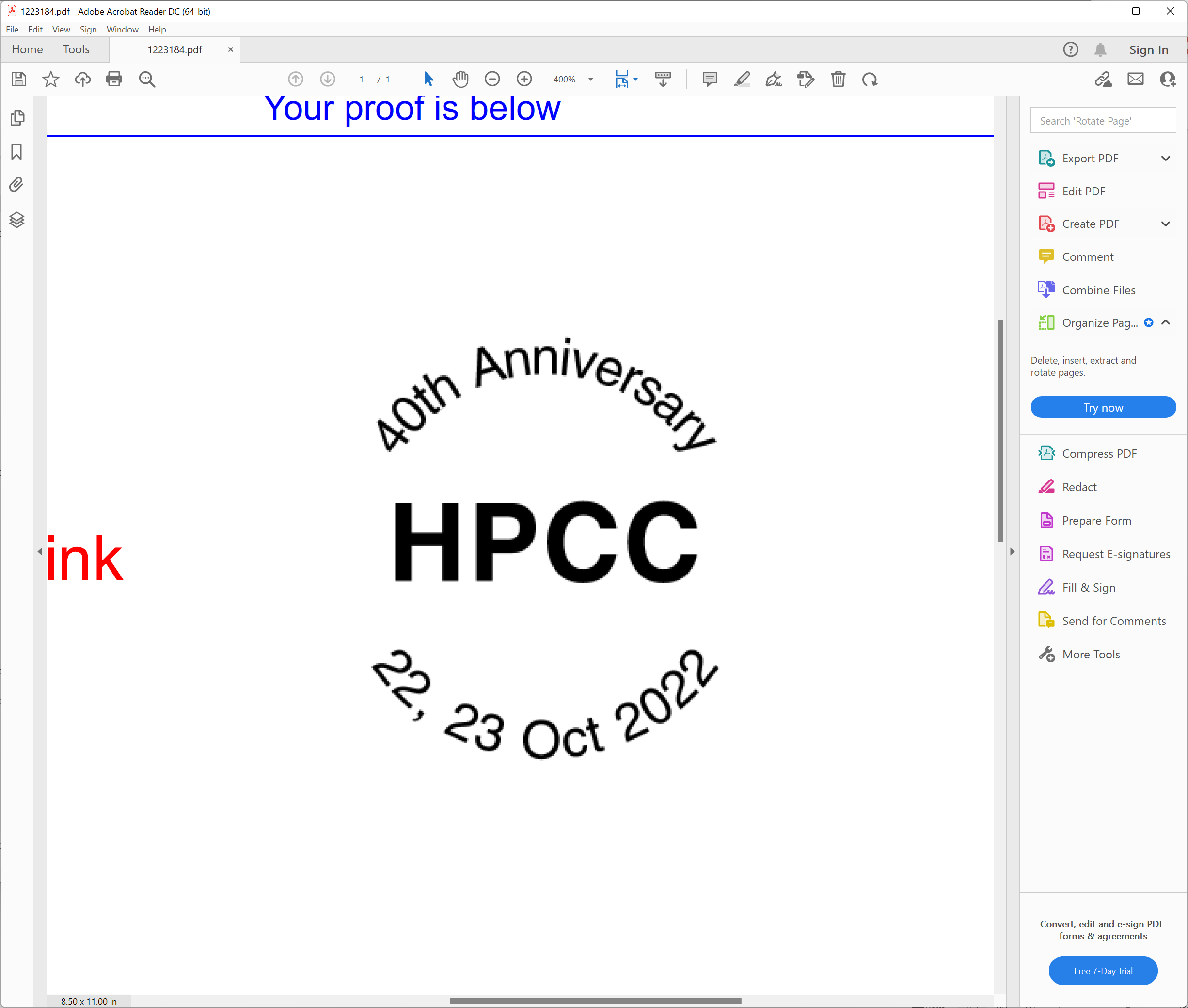 a package of 6 inverters
(4050)
TI CD4049UB INVERTER 6CH 1-INP (1820-1145)
Looking inside
The Bobcat development system…
ACT
(1820-1596)
ROM0
for the display
(1818-0153)
4 RAM chips
for the 64 memory registers (1820-1564)
Pik
Thank you to Tony Nixon for identifying all but one of the ICs!
HP part number reference list:
15
http://hparchive.com/Bench_Briefs/HP-Bench-Briefs-1987-10-12.pdf
[Speaker Notes: This is the Bobcat Development Systems
Pik, Act, Rom0, 4 ram chips, 2 hex buffers
Thank you Tony!
Bench briefs]
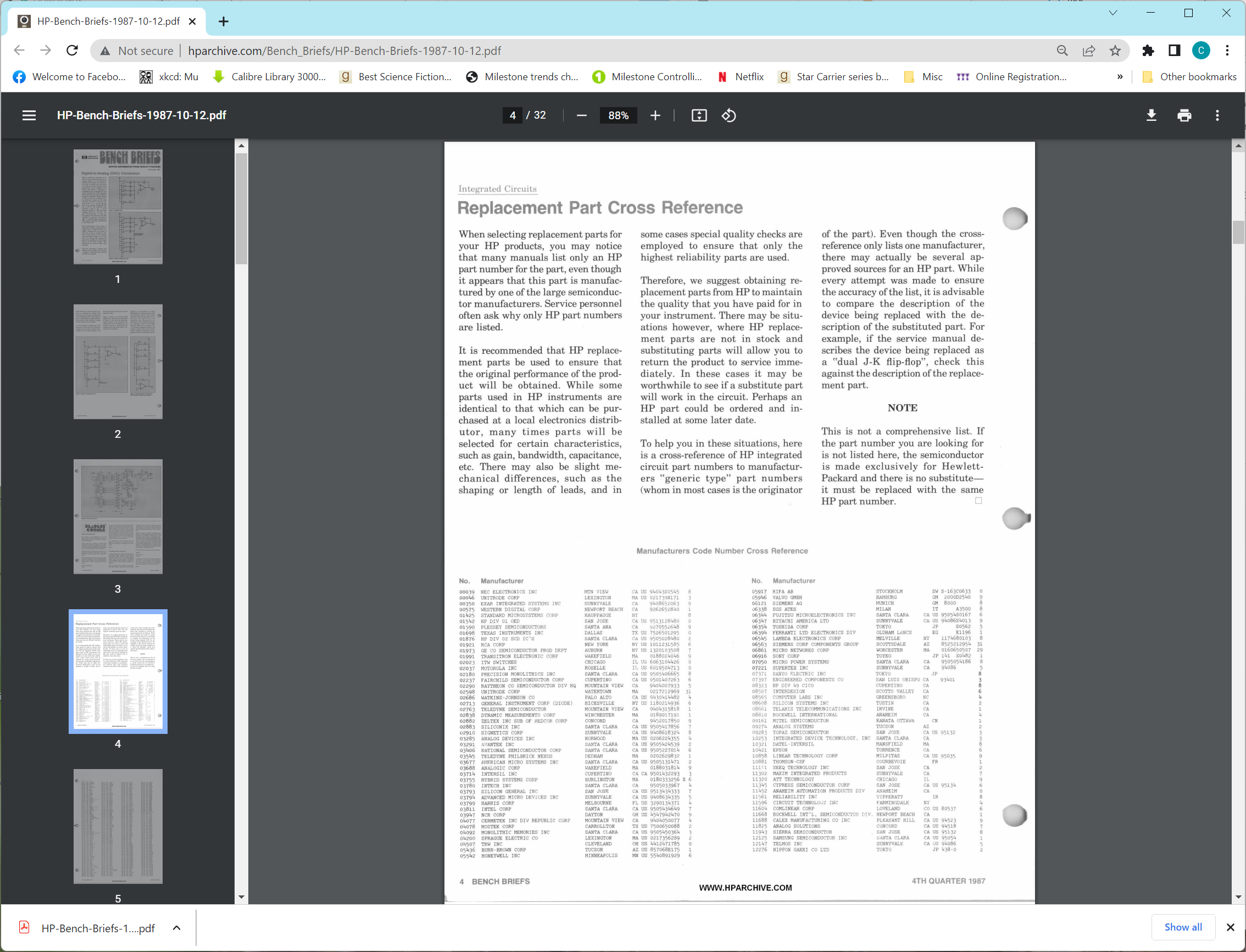 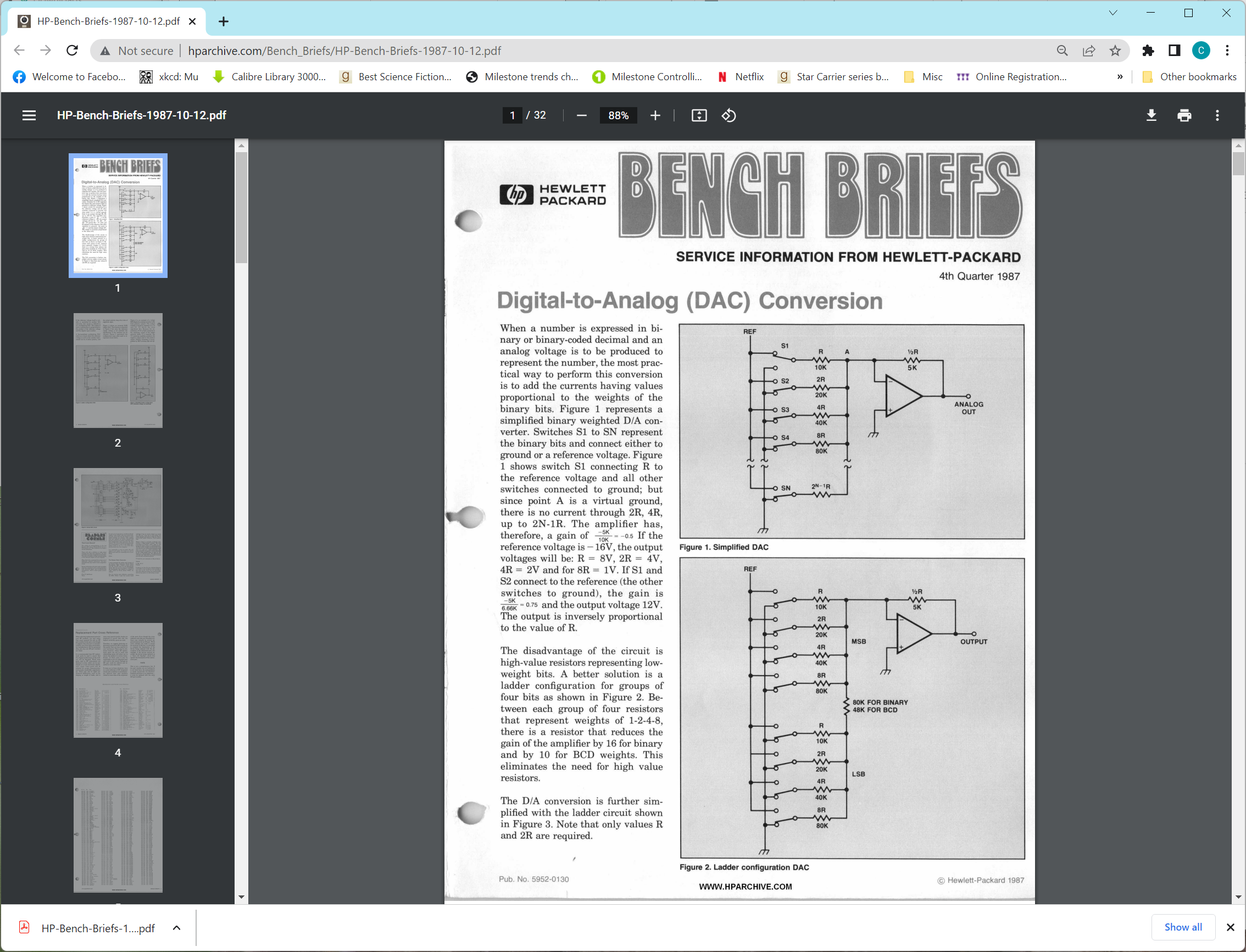 HP Part Cross Reference
16
[Speaker Notes: This bench brief has a handy cross reference  to match HP IC number to commercial equivalents, if available. 
For example it maps 1820-….  To its standard part number.
This is on Eric’s thumb drive!]
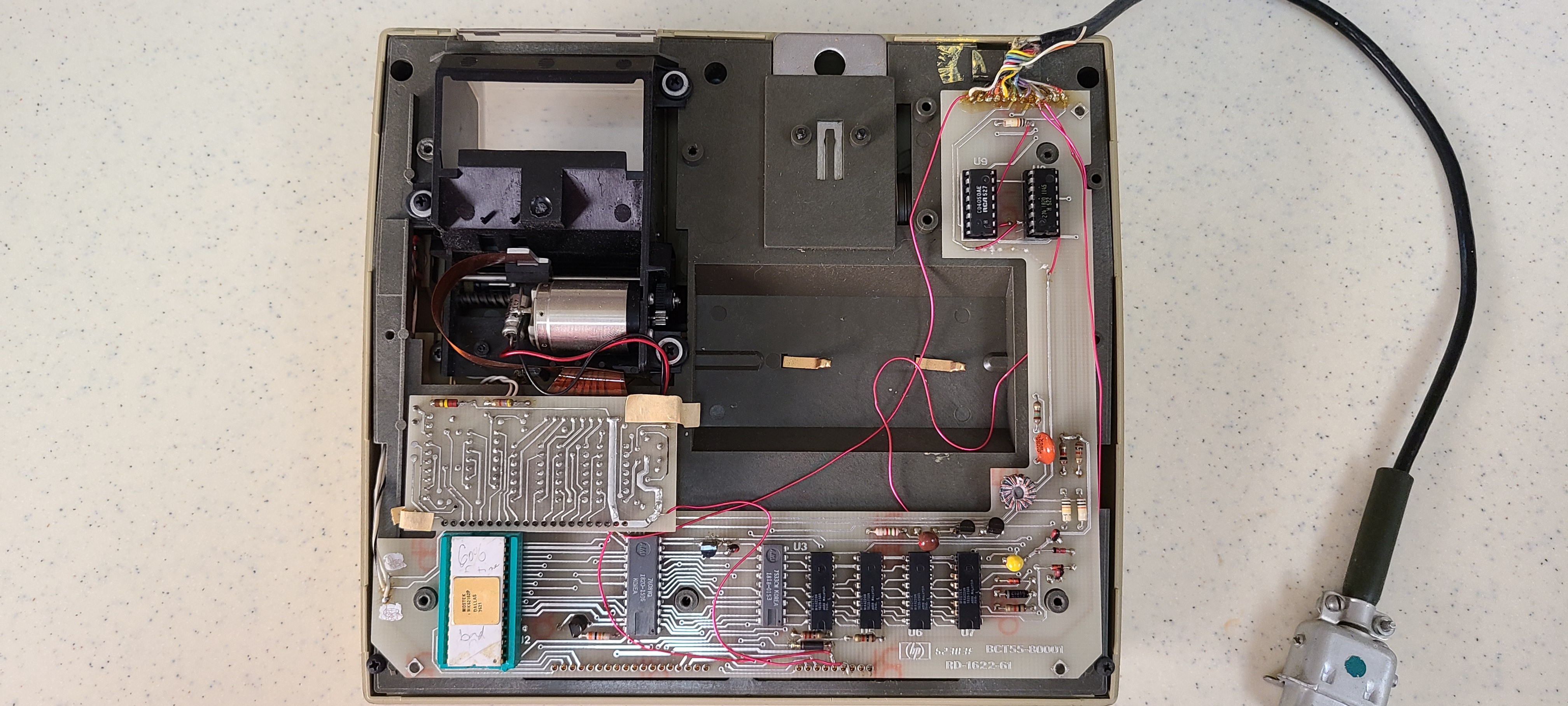 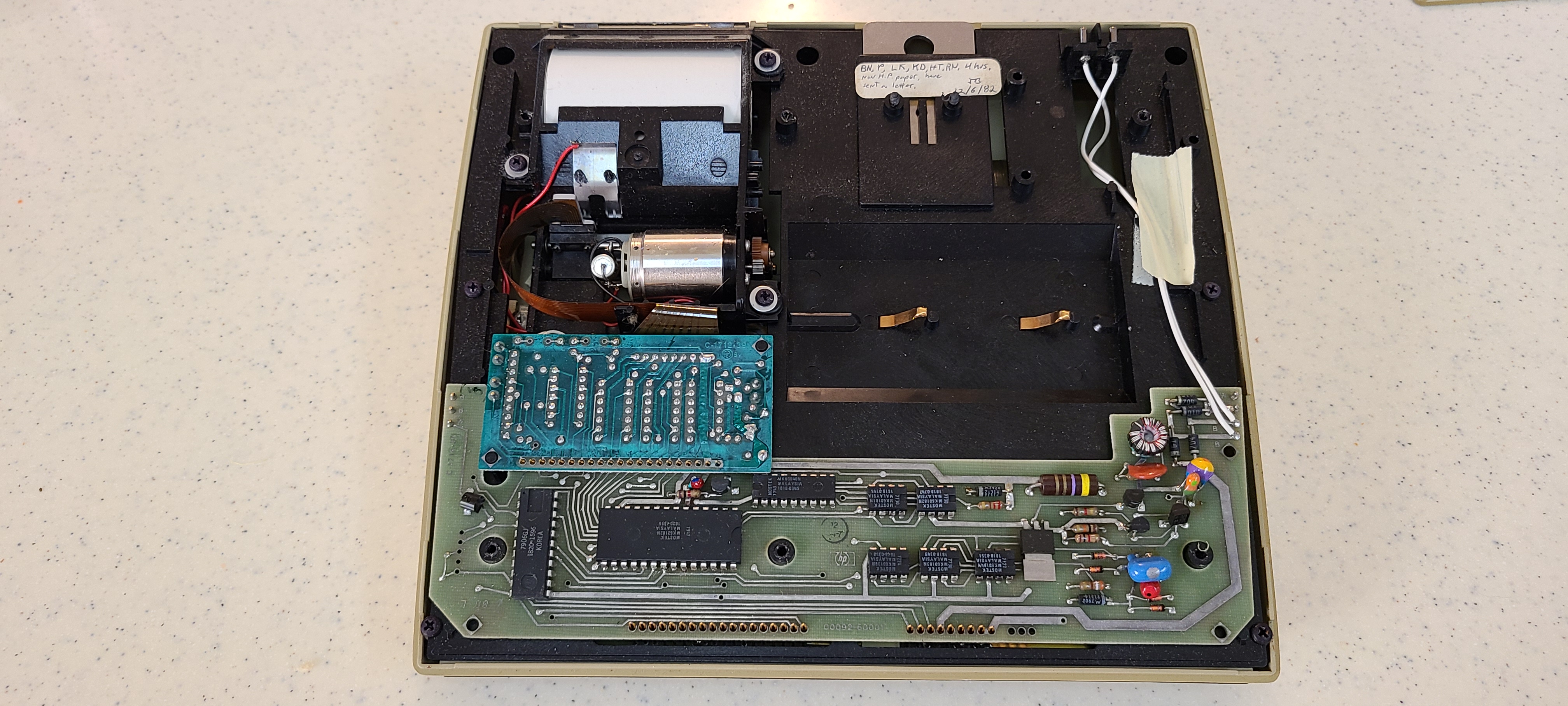 Bobcat Dev Sys
HP-92
For Comparison
17
[Speaker Notes: Comparing the HP92 dev system and a production system]
For Comparison
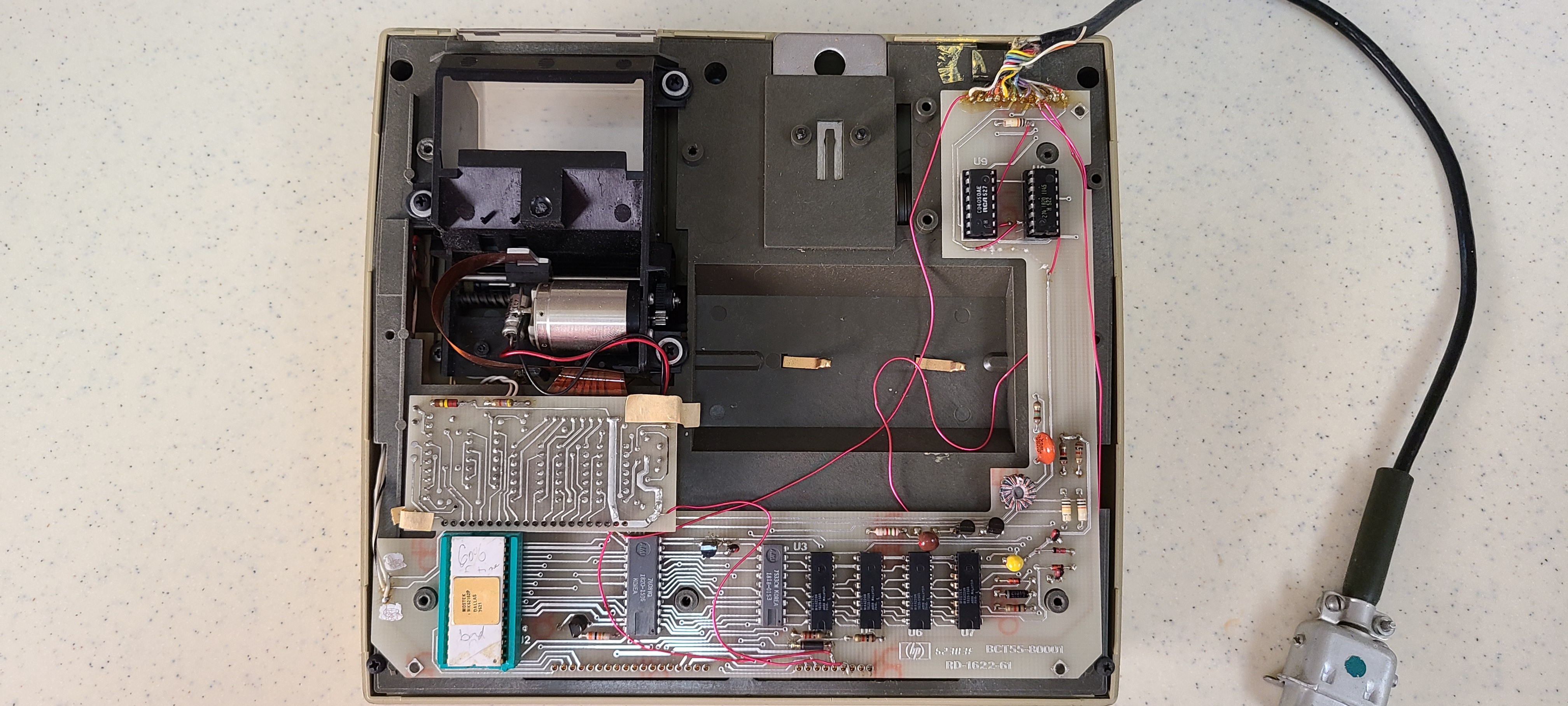 HP-97
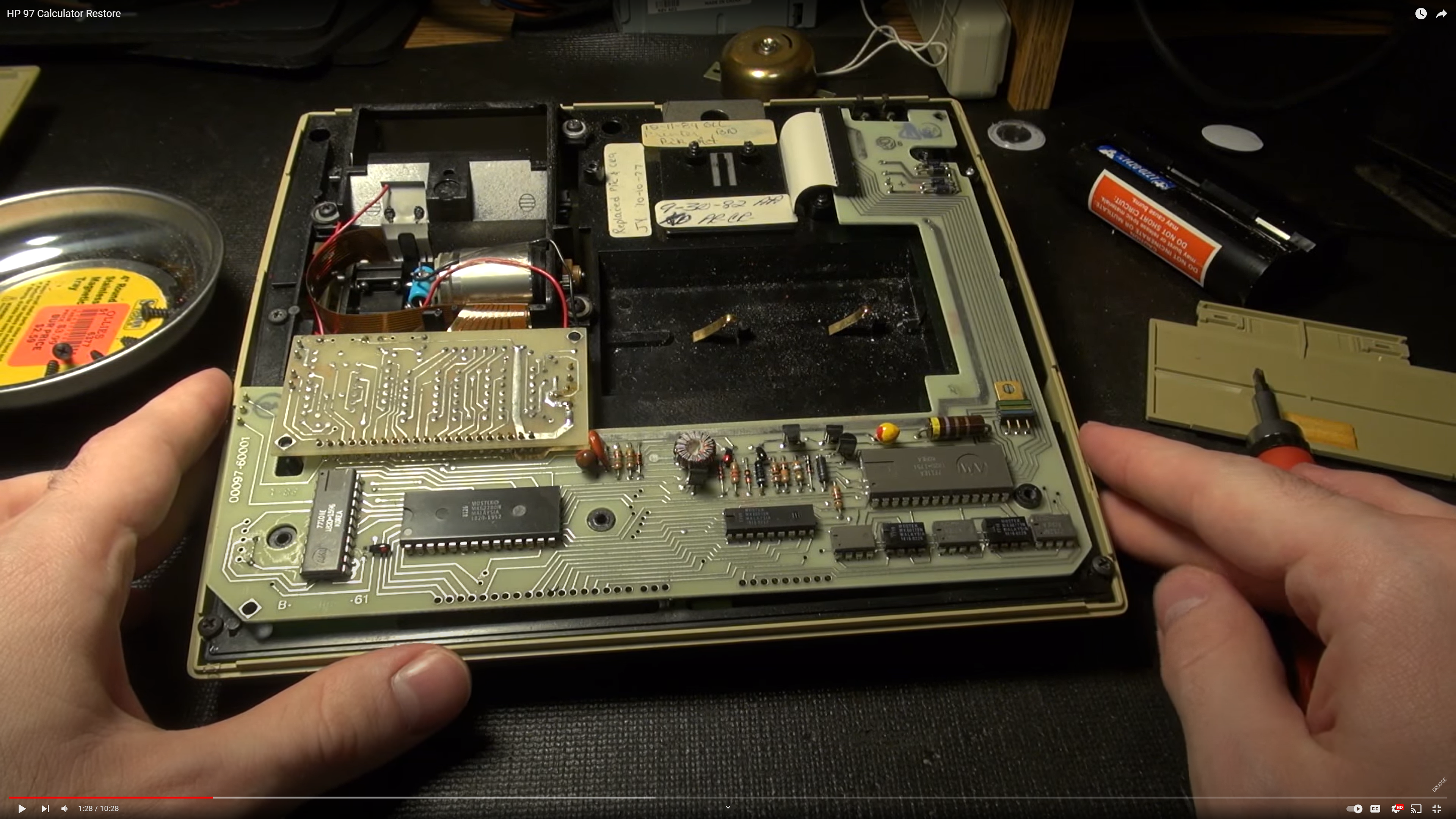 Bobcat Dev Sys
18
[Speaker Notes: The bobcat proto board looks a lot like the HP97’s board.  
The hp97 routed data up the right side of the unit to the card reader. 
The bobcat routes data up the right side to the external cable
97 units were available during 92 dev. PCBs similar.]
A Close-up of the cable connection…
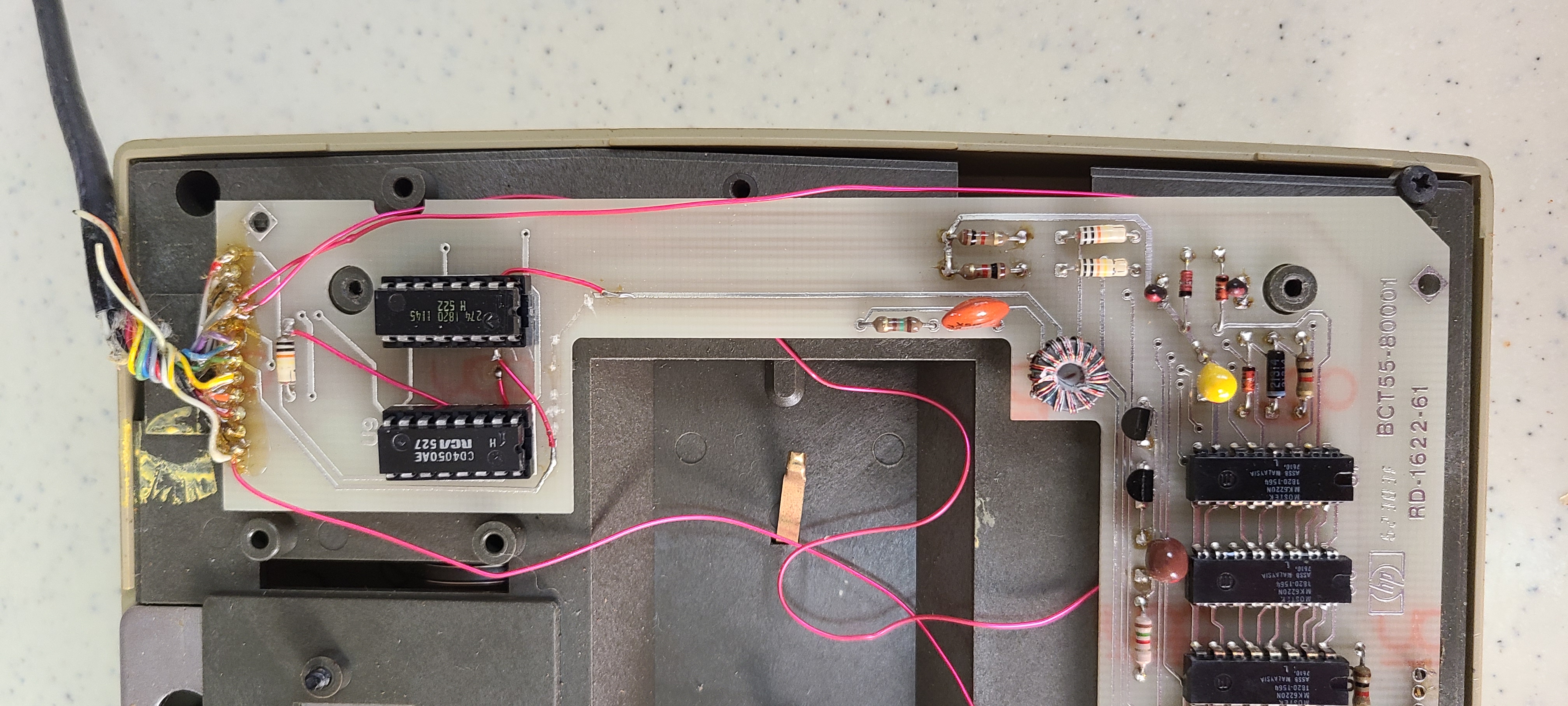 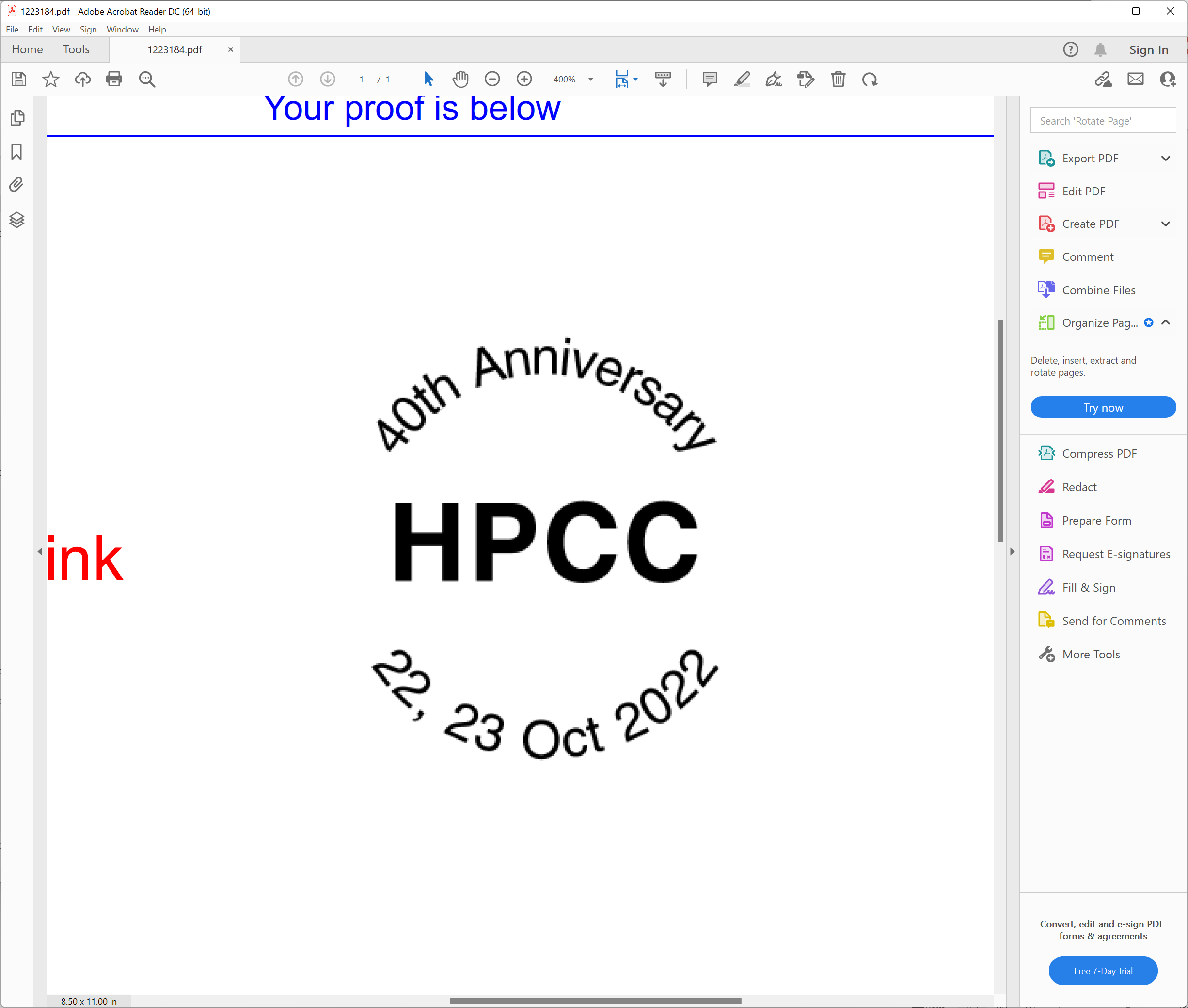 19
[Speaker Notes: Have to admit wire wrap PCB fixes add that lived in proto look :-)]
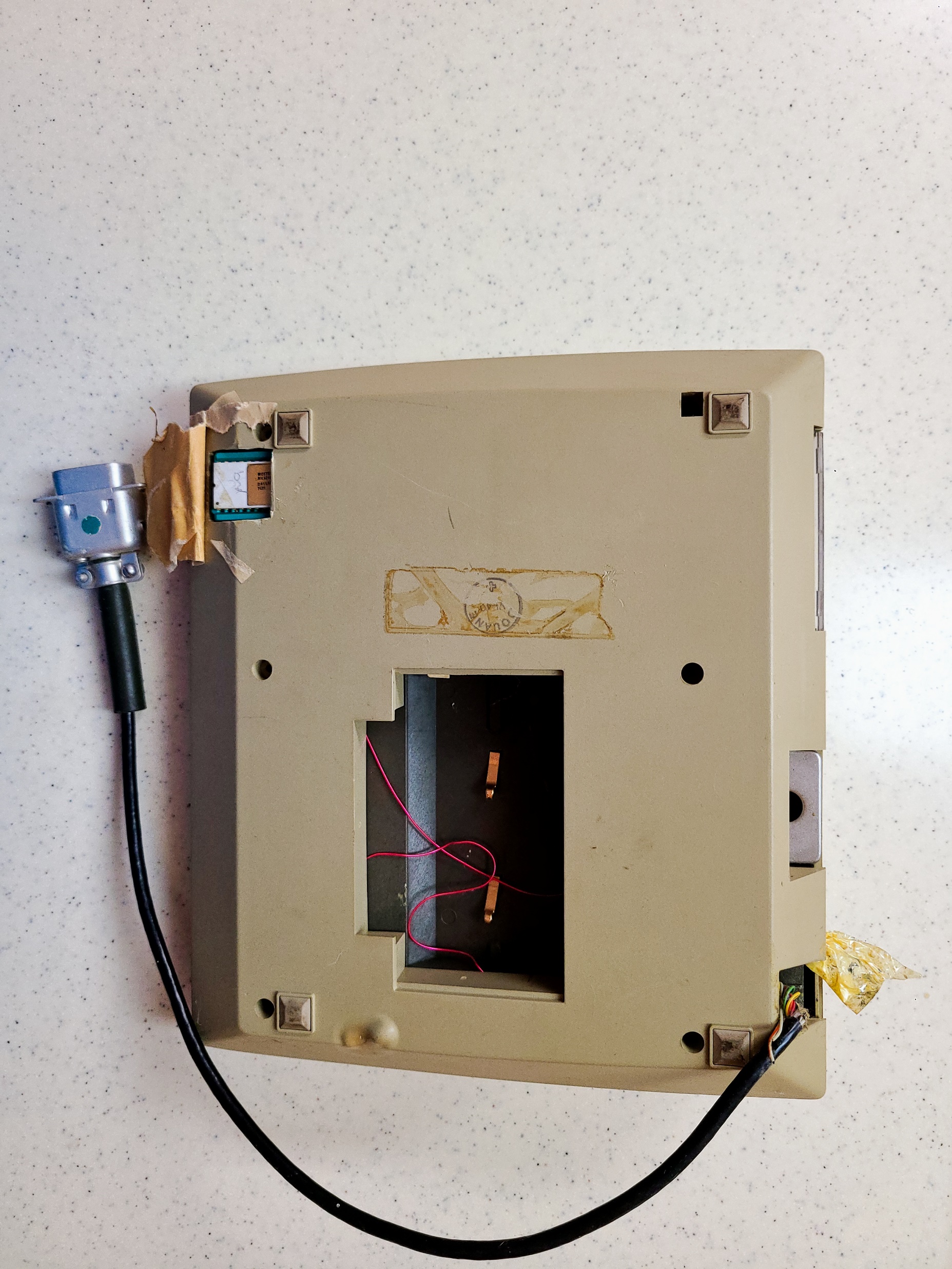 The unit is also likely non-working given the writing on the socketed PIK IC…  
20
[Speaker Notes: You’ve probably noticed that the Pik is unfortunately labeled BAD, and 
No documentation for the external connection so this development system is not functional]
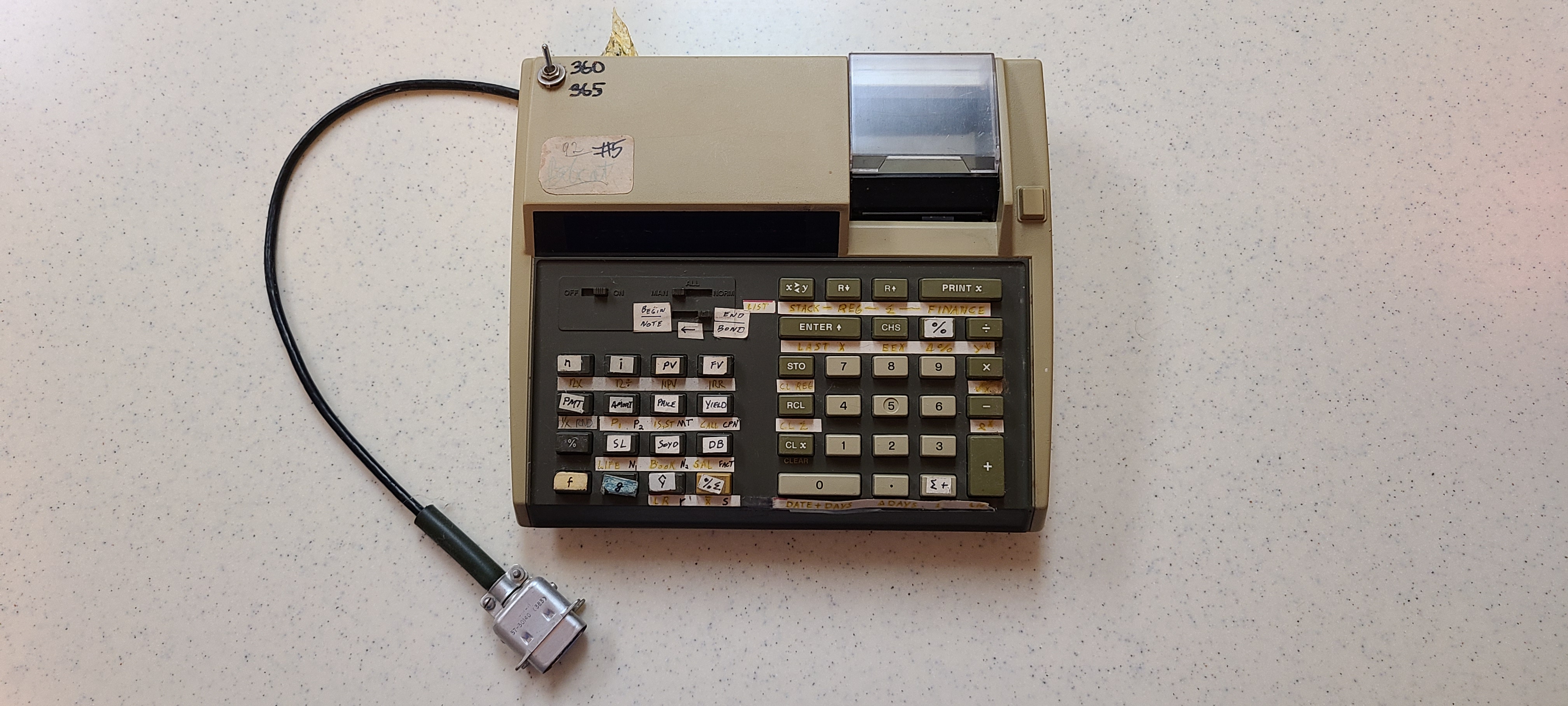 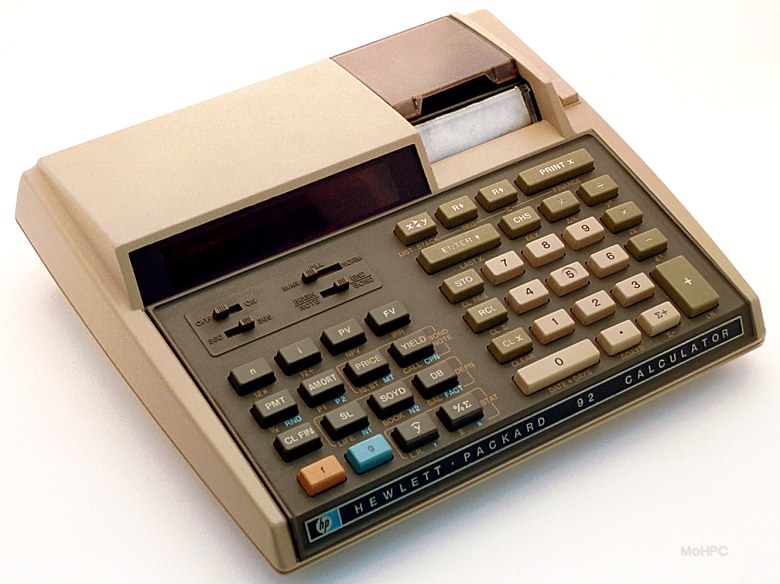 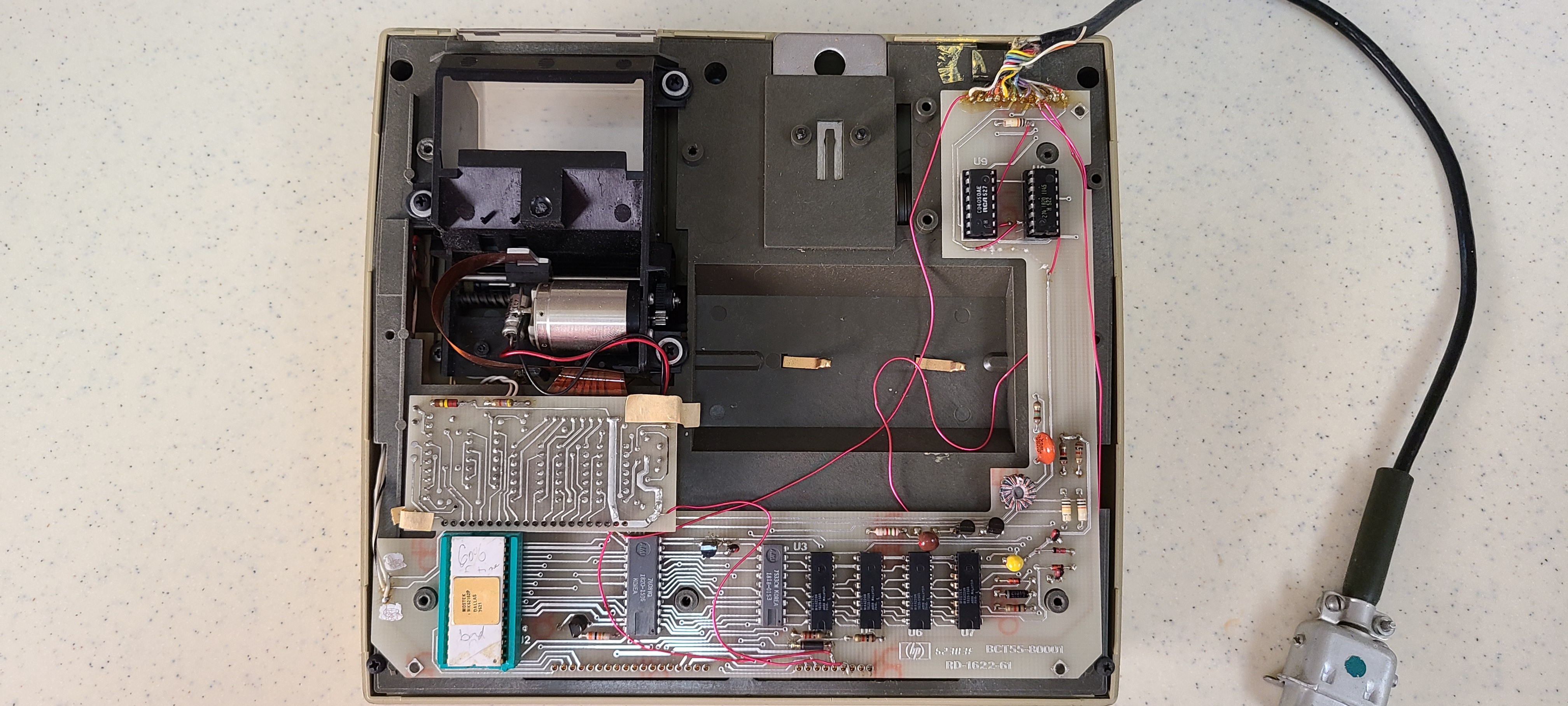 Thank you!
21
[Speaker Notes: I hope you’ve enjoyed this trip down memory lane.

Thank you for your time!]
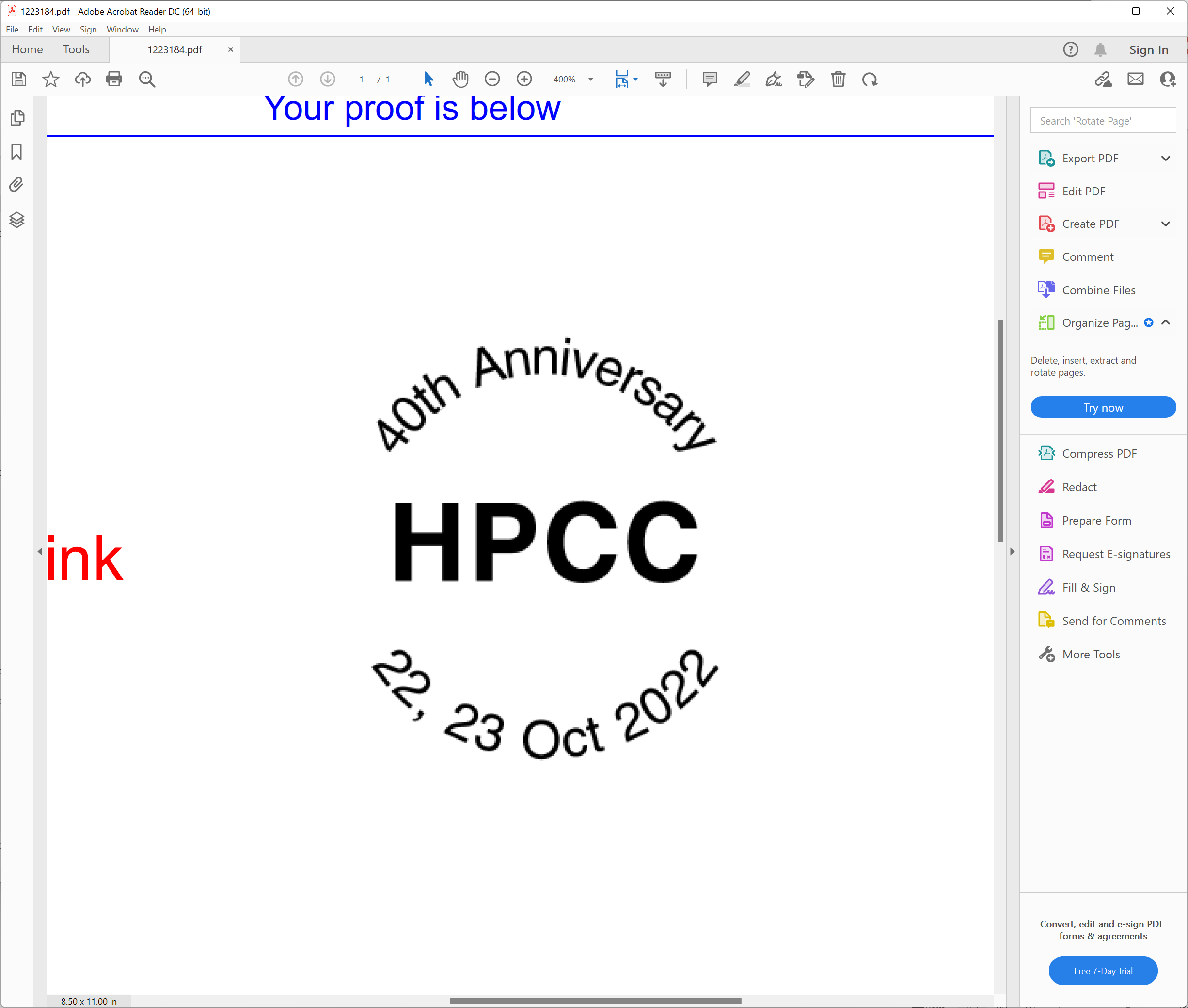